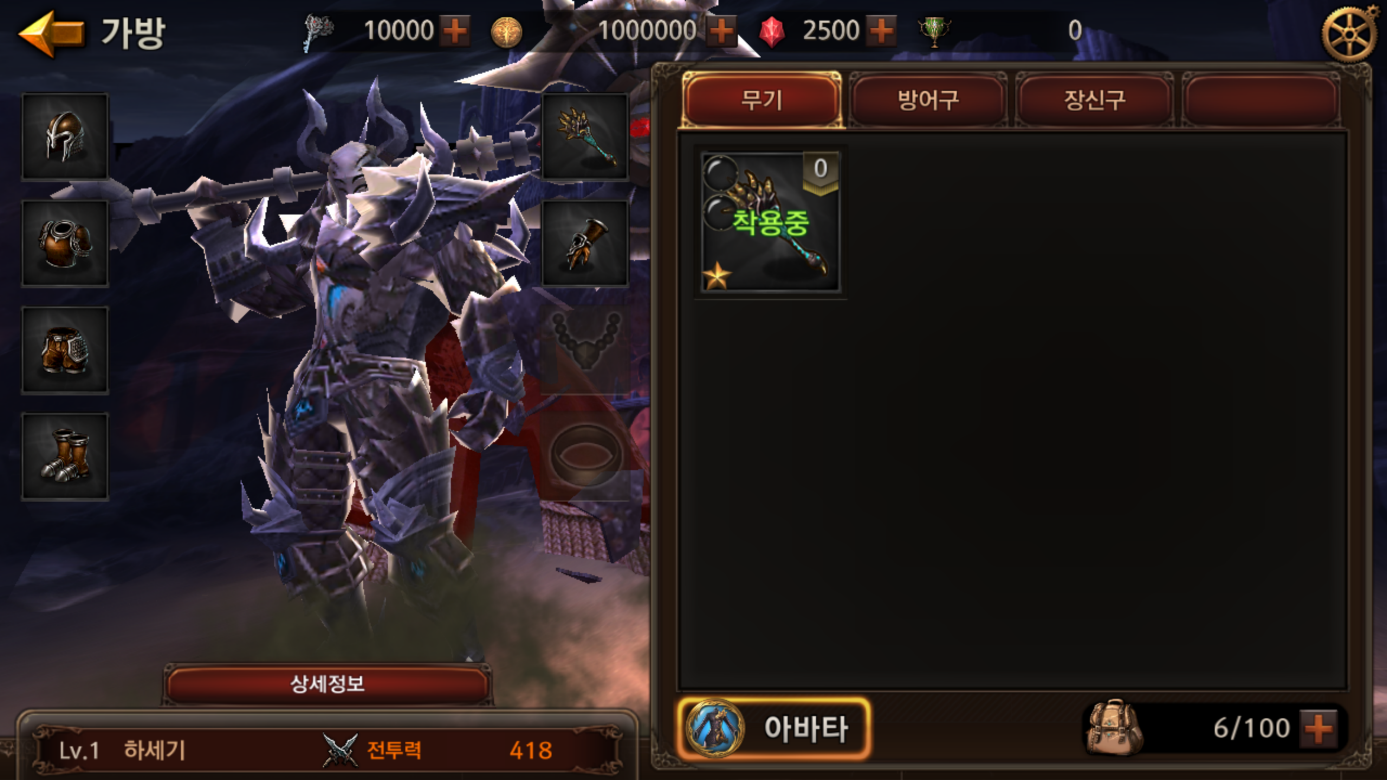 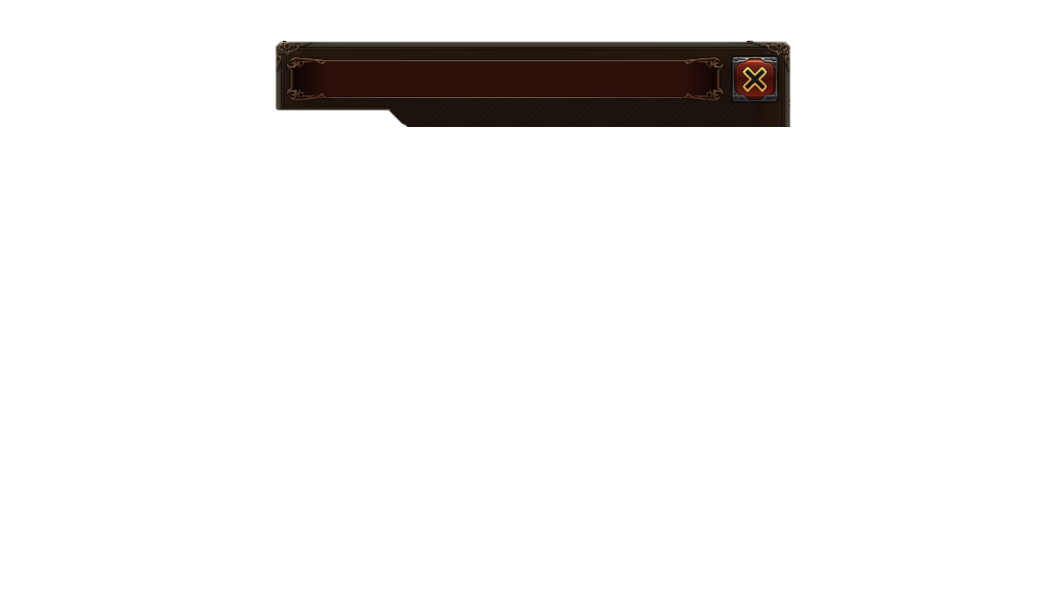 기타
세트
세트
아그문트의 용암 대검
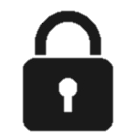 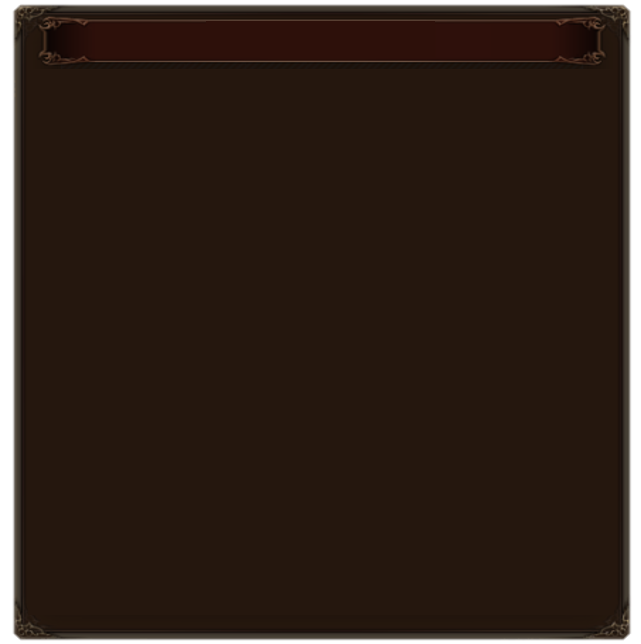 +20
+20
+10
+20
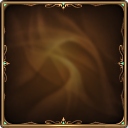 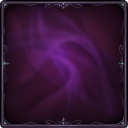 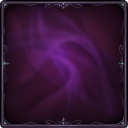 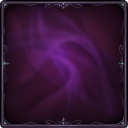 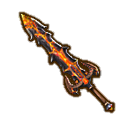 강화 단계
LEVEL                15  /  20
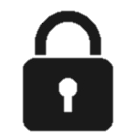 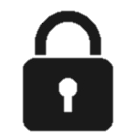 +20
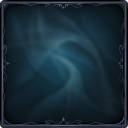 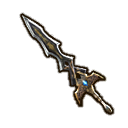 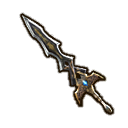 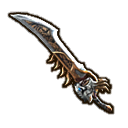 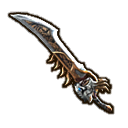 공격력
치명타 세기
123,456,789
+75%
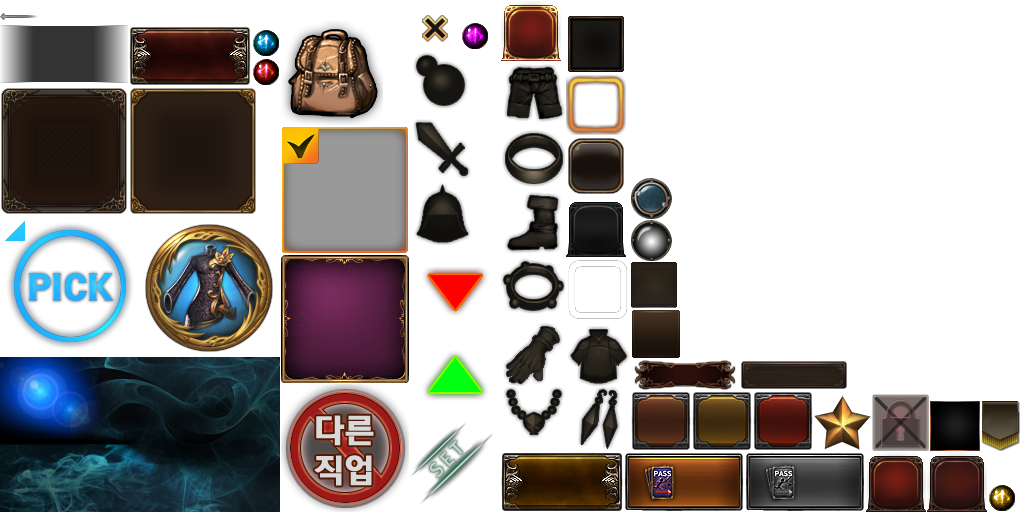 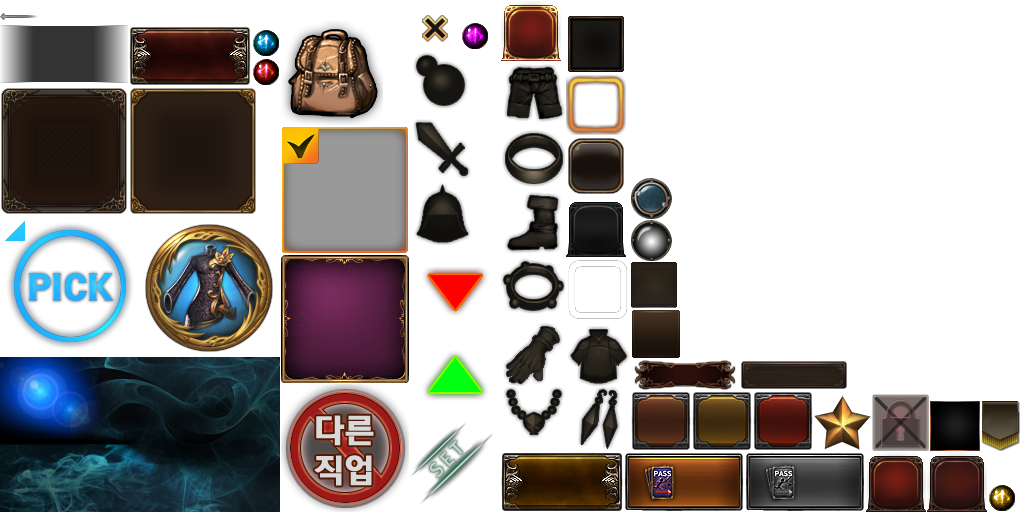 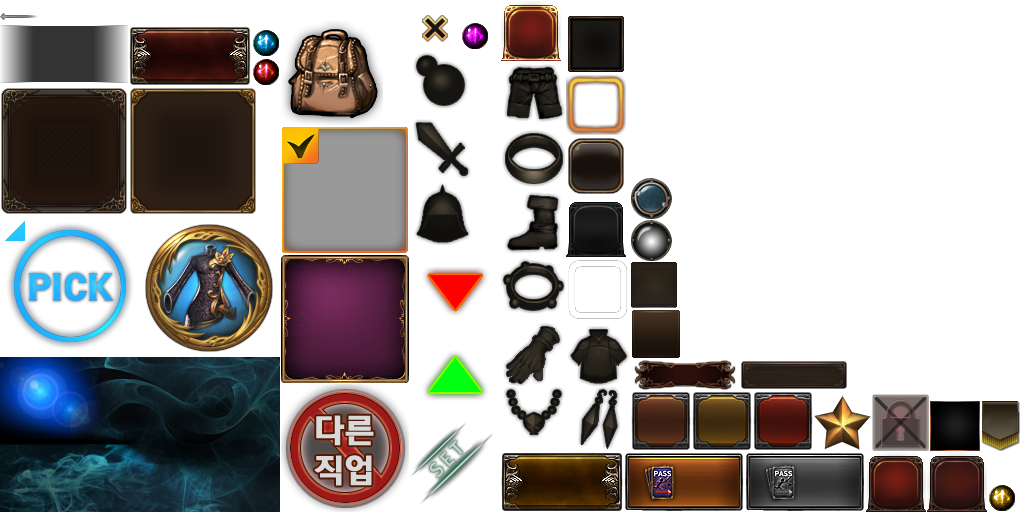 기본 옵션
합성
12,345▲
12,345▲
세트
세트
세트
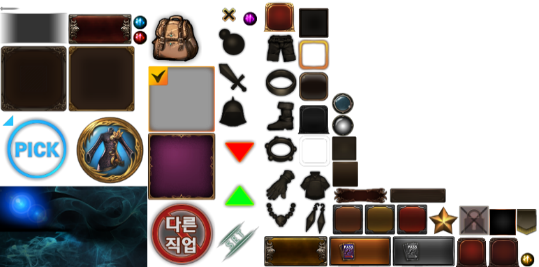 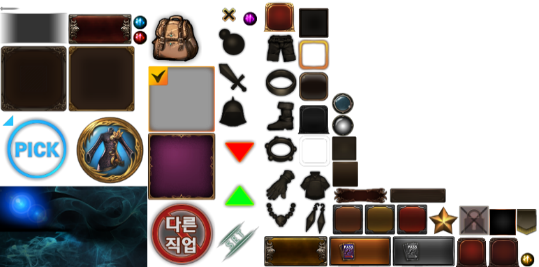 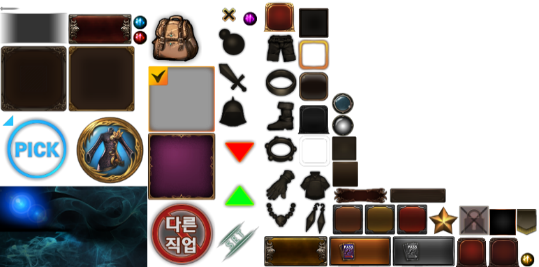 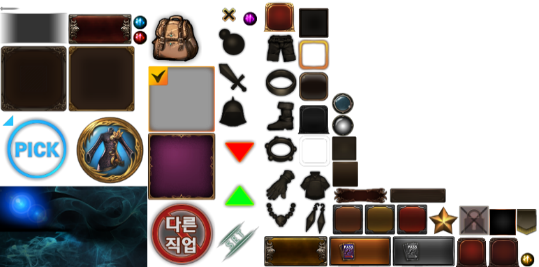 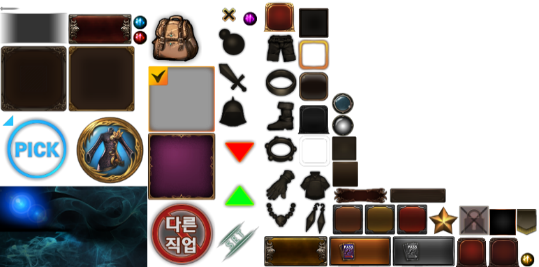 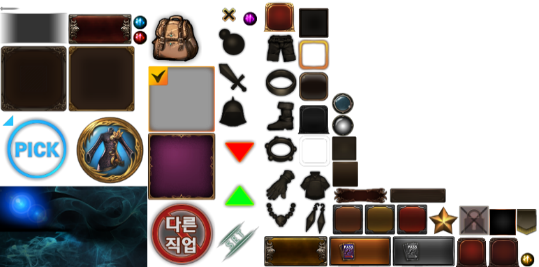 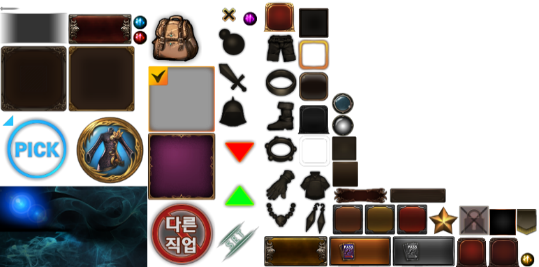 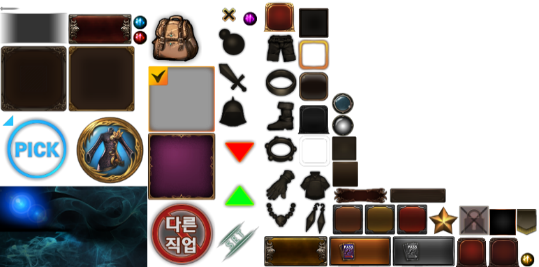 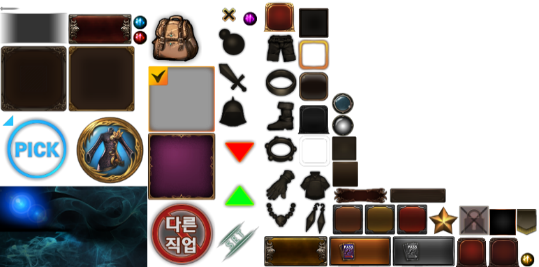 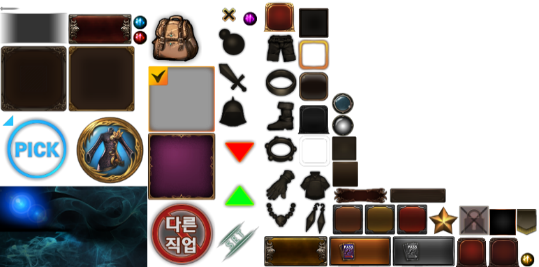 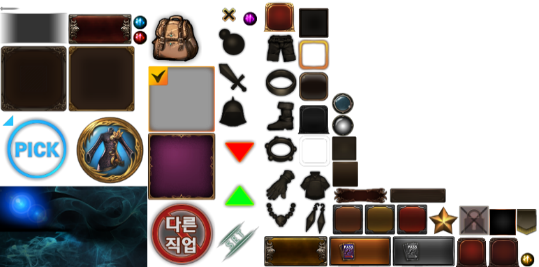 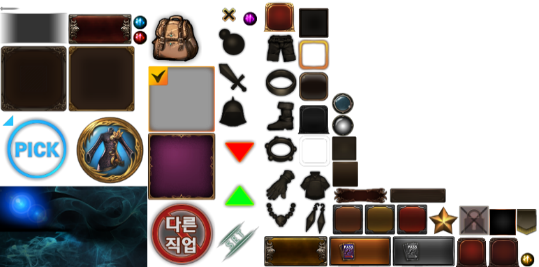 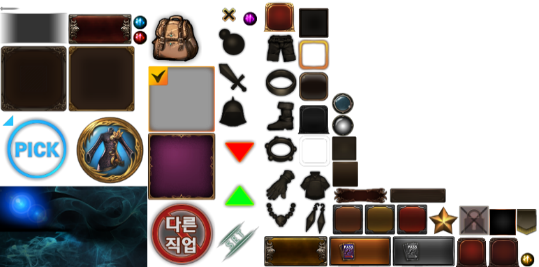 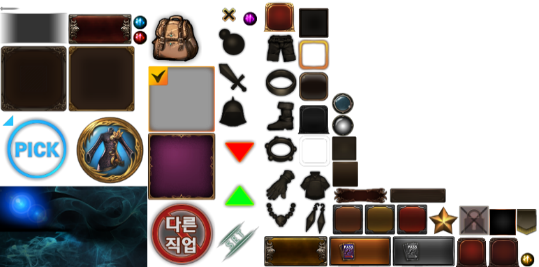 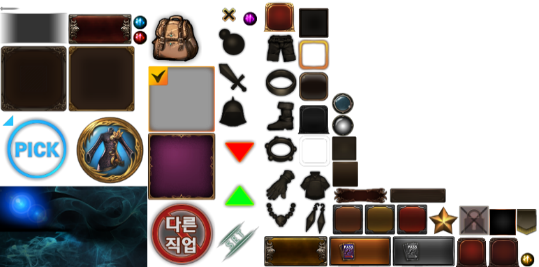 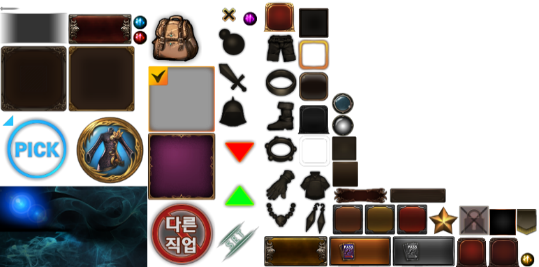 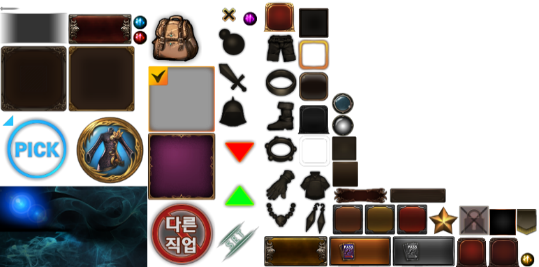 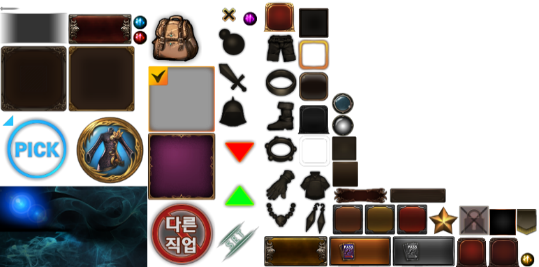 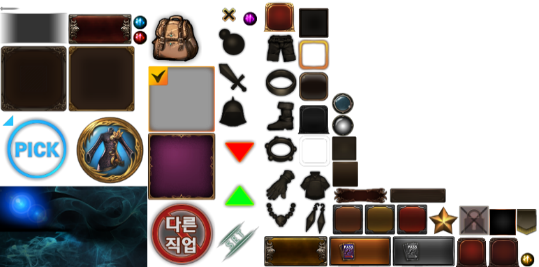 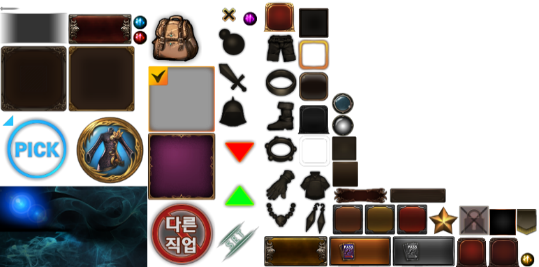 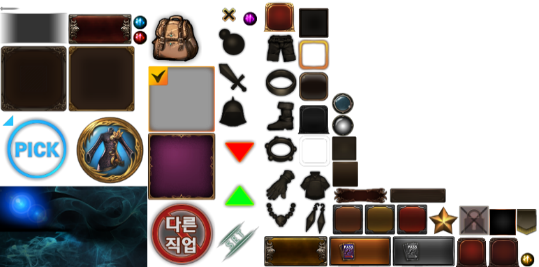 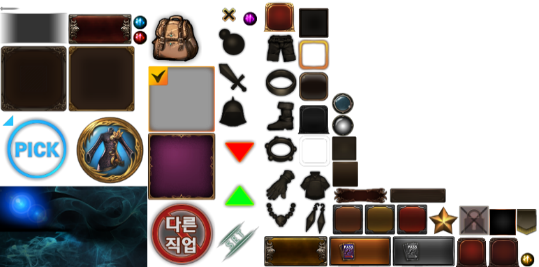 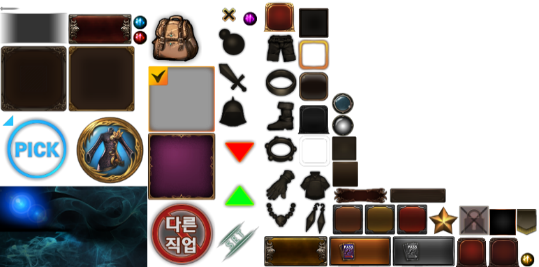 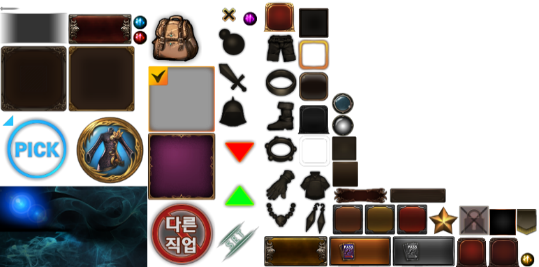 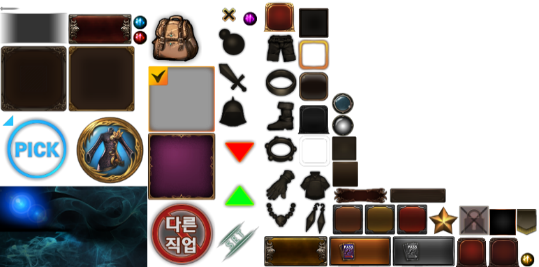 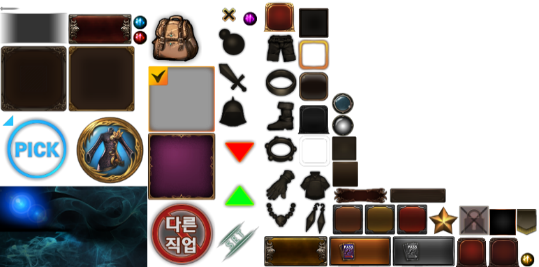 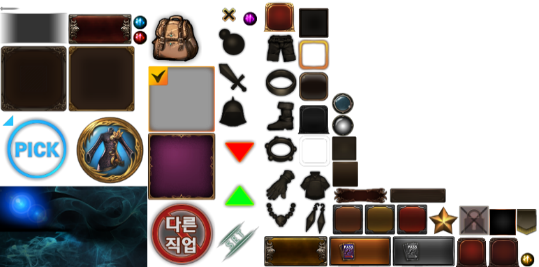 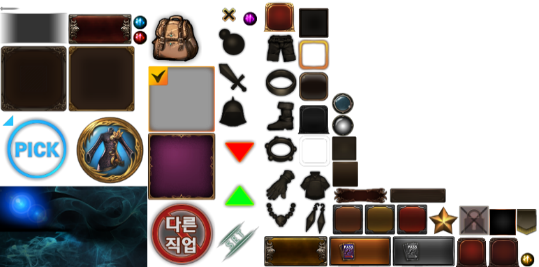 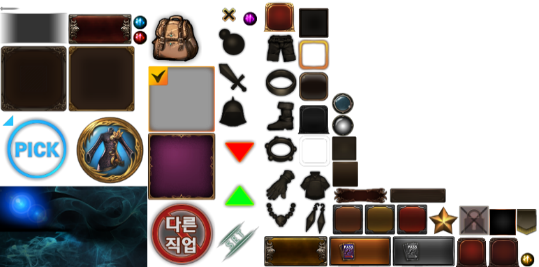 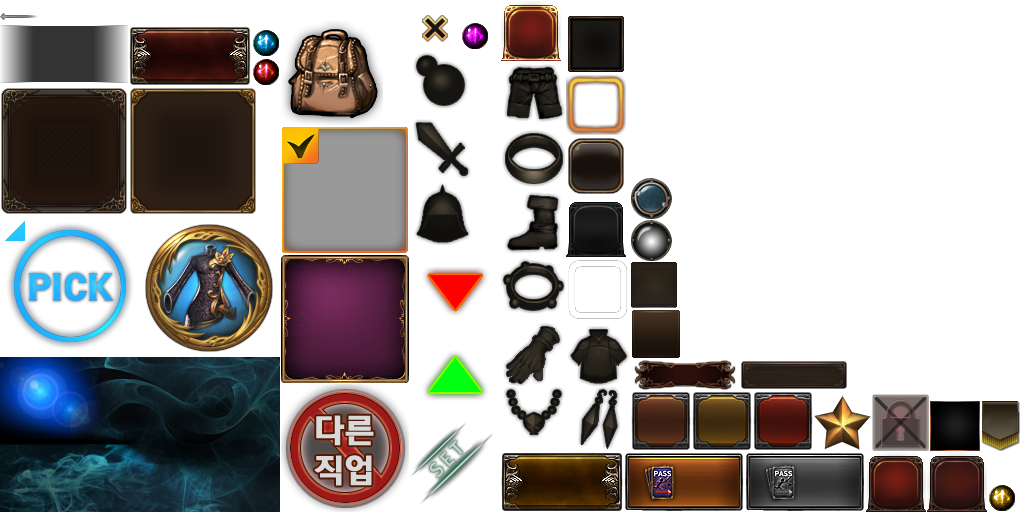 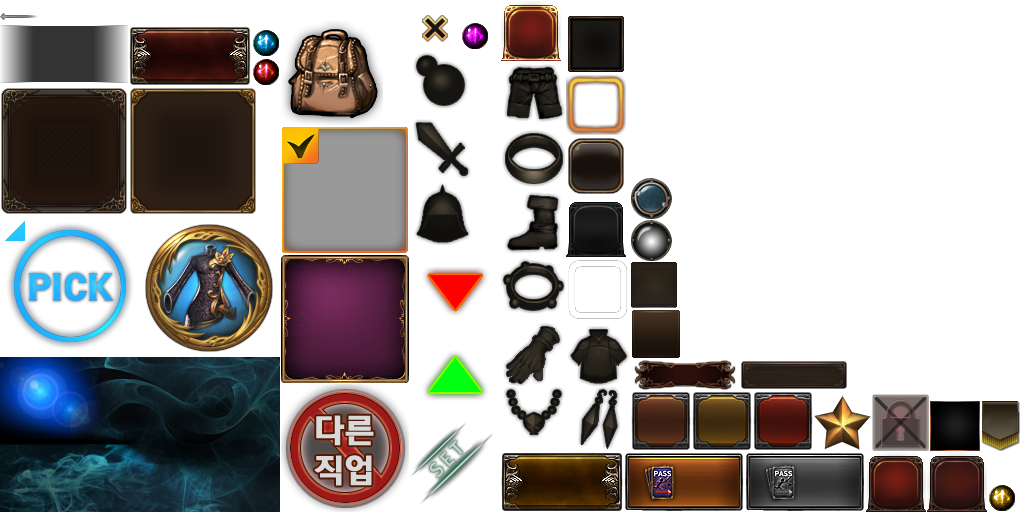 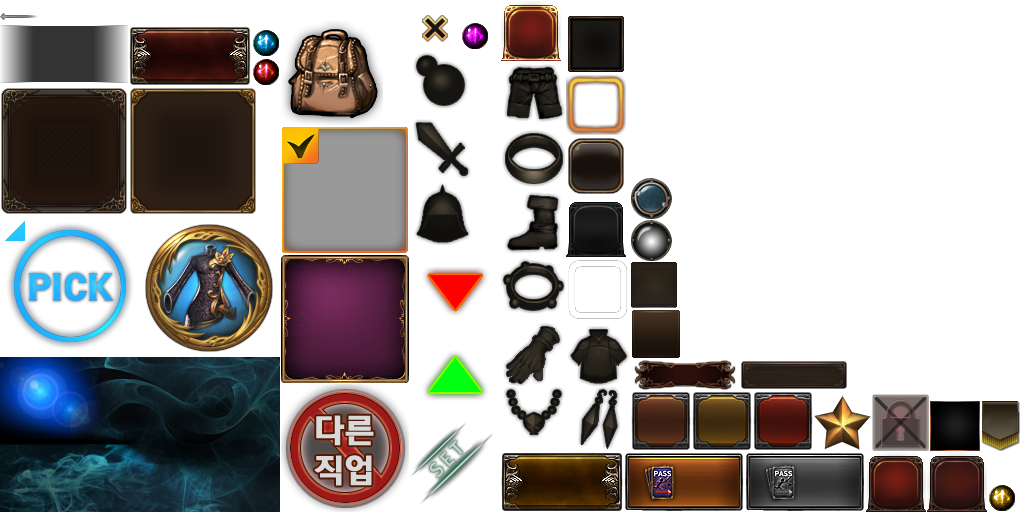 공격력
치명타 확률
치명타 세기
123,456,789
+15%
+10%
승급
랜덤 옵션
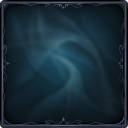 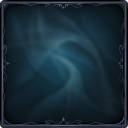 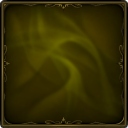 +10
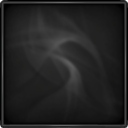 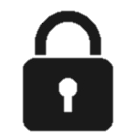 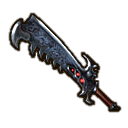 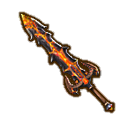 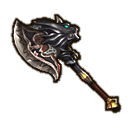 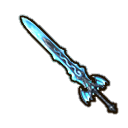 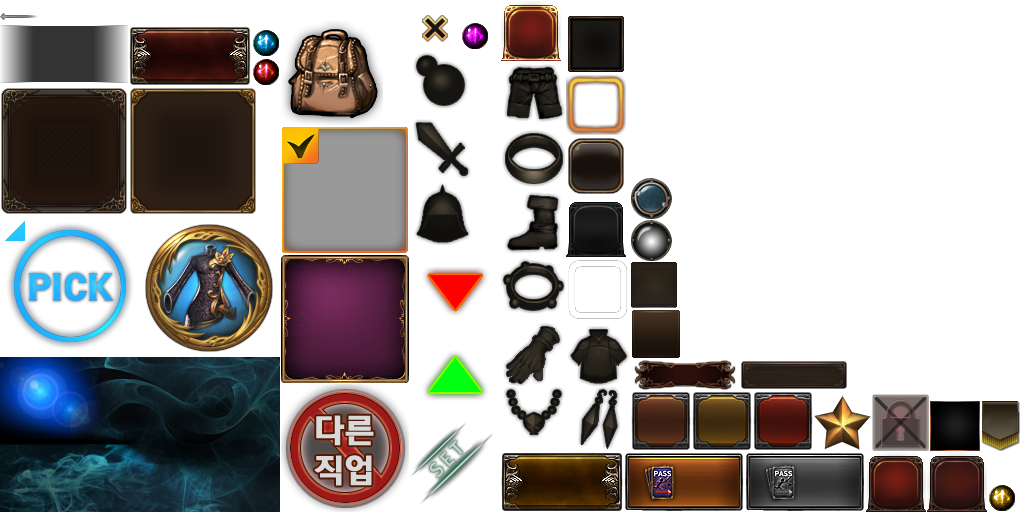 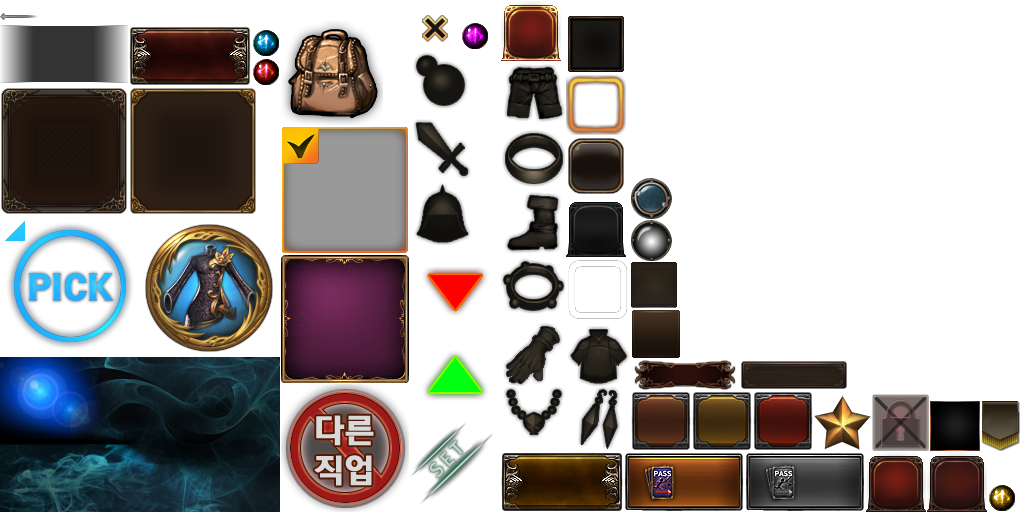 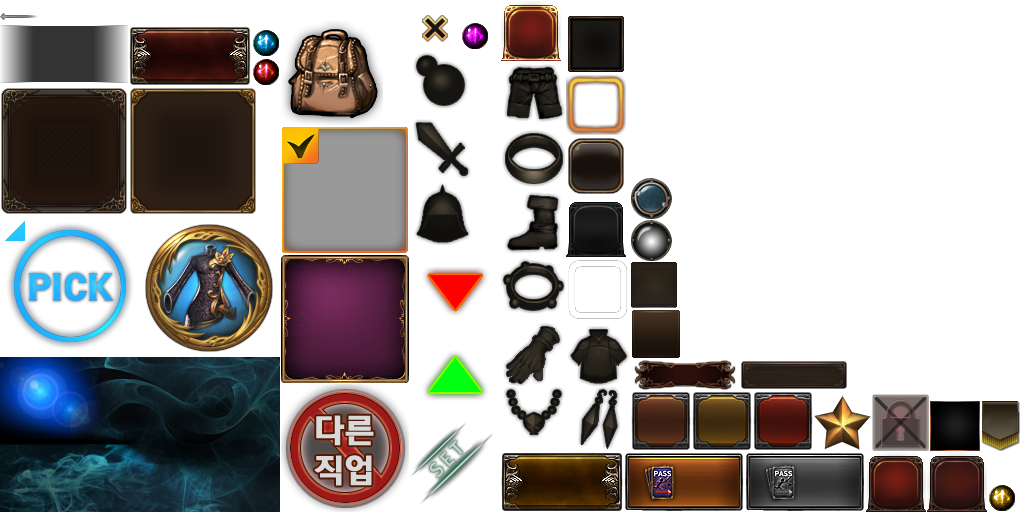 분해
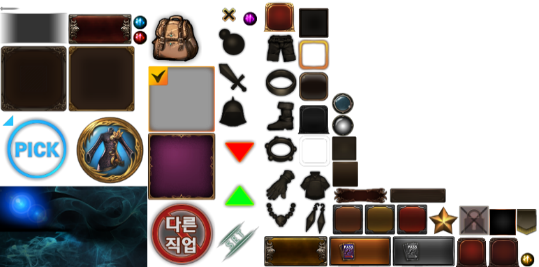 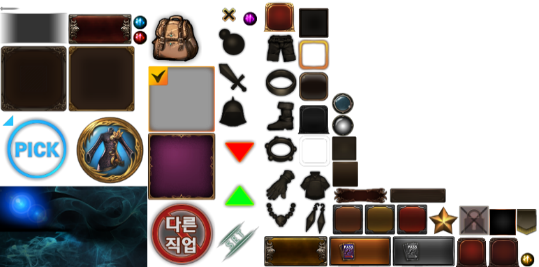 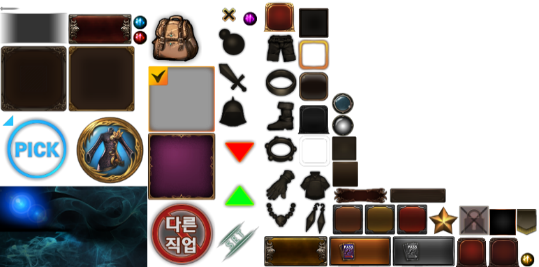 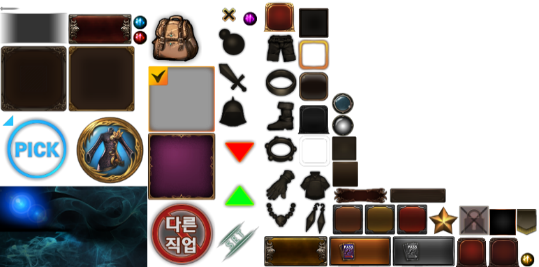 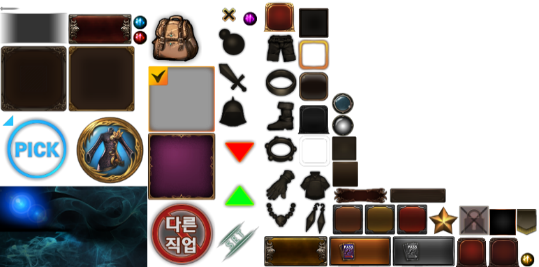 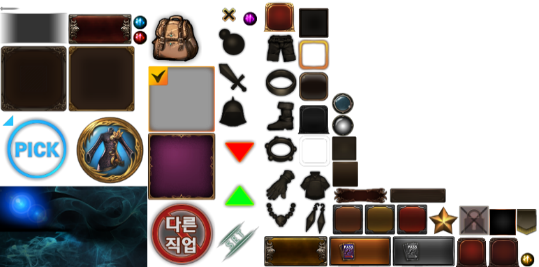 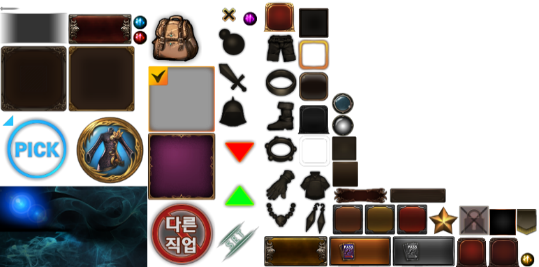 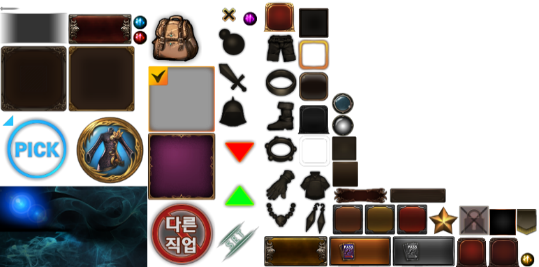 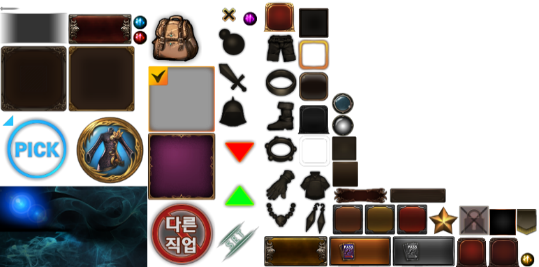 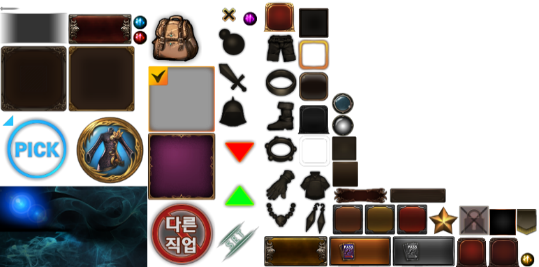 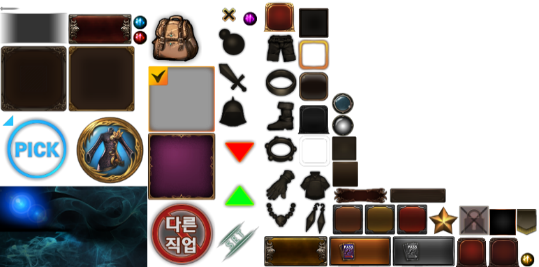 룬 옵션
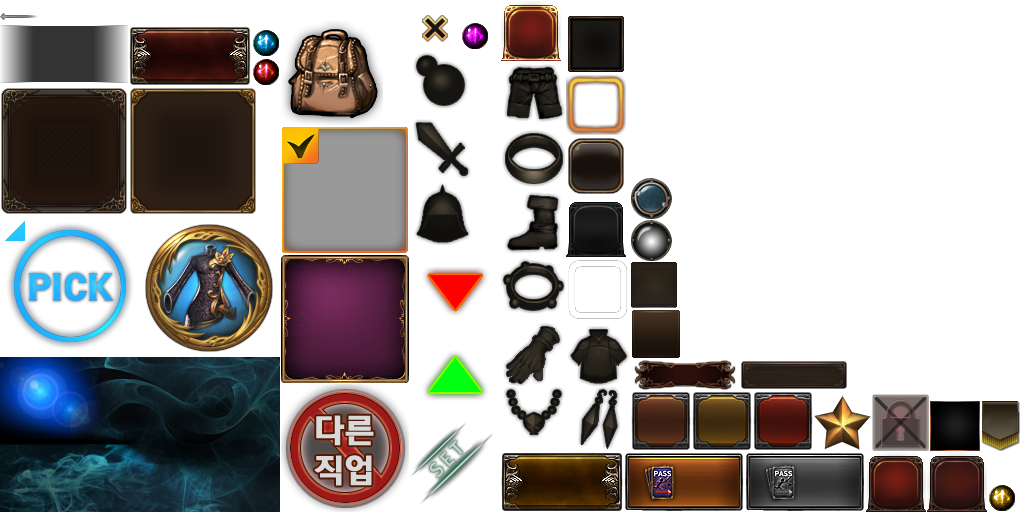 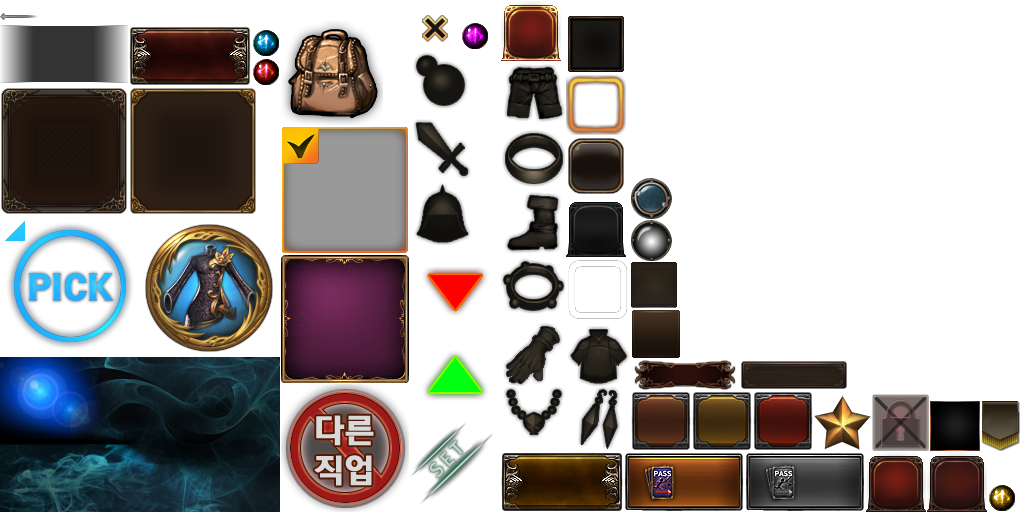 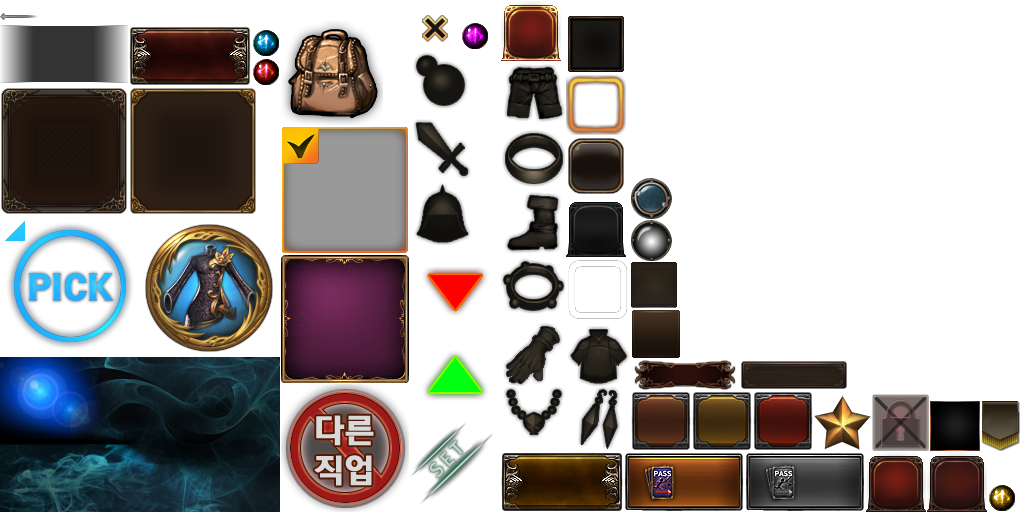 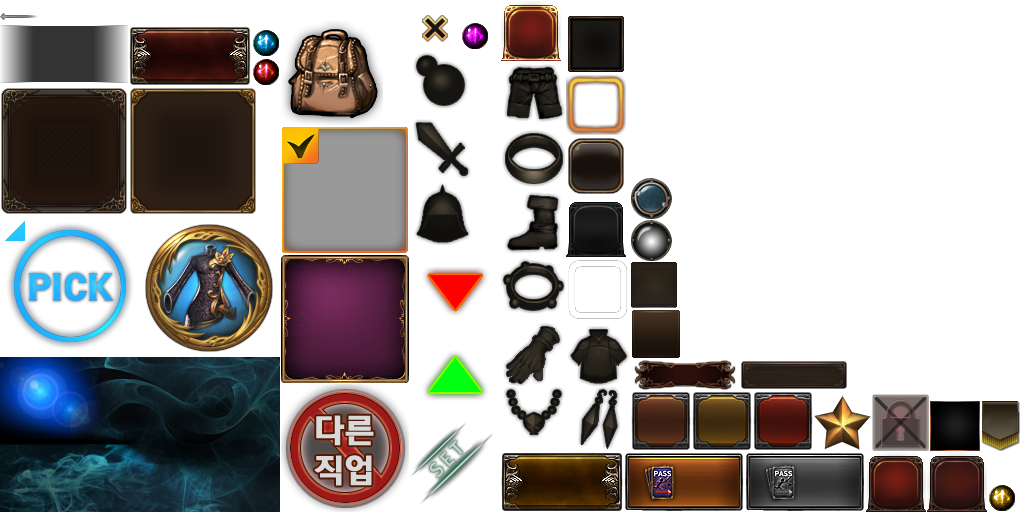 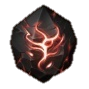 변경
공격력 + 25,000
판매
LEVEL  50  (2000)       캐릭터 닉네임
상세 정보
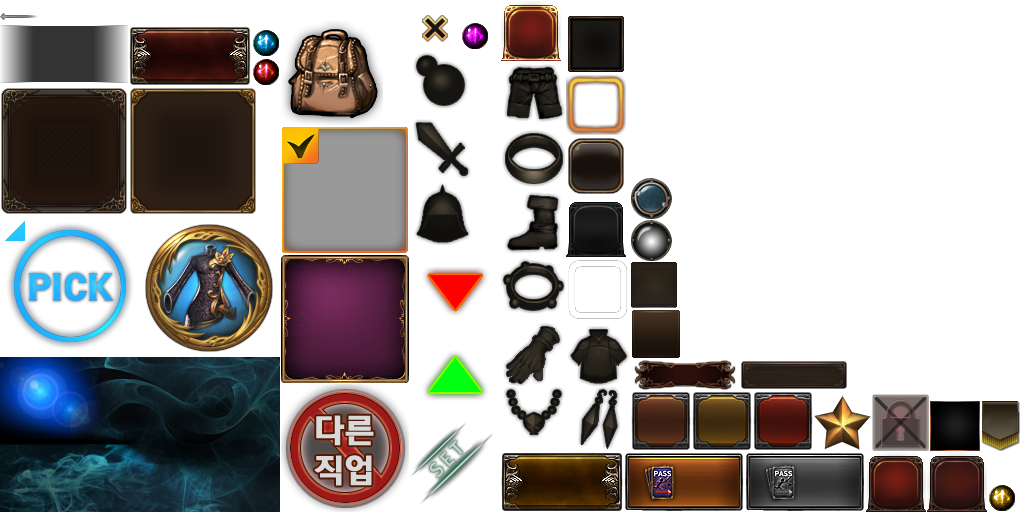 장착
비어 있음
버서커 불멸 세트
2세트 : 공격력 +200
3세트 : 치명타확률 +3%
5세트 : 회피율 +5%
버서커 불멸 세트
2세트 : 공격력 +200
3세트 : 치명타확률 +3%
5세트 : 회피율 +5%
66%
+
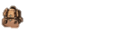 8 / 200
전투력
공격력
1,234,567
1,234,567
생명력
방어력
1,234,567
1,234,567
세트 효과
불멸의 버서커 세트
2세트 : 공격력 +200
3세트 : 치명타확률 +3%
5세트 : 회피율 +5%
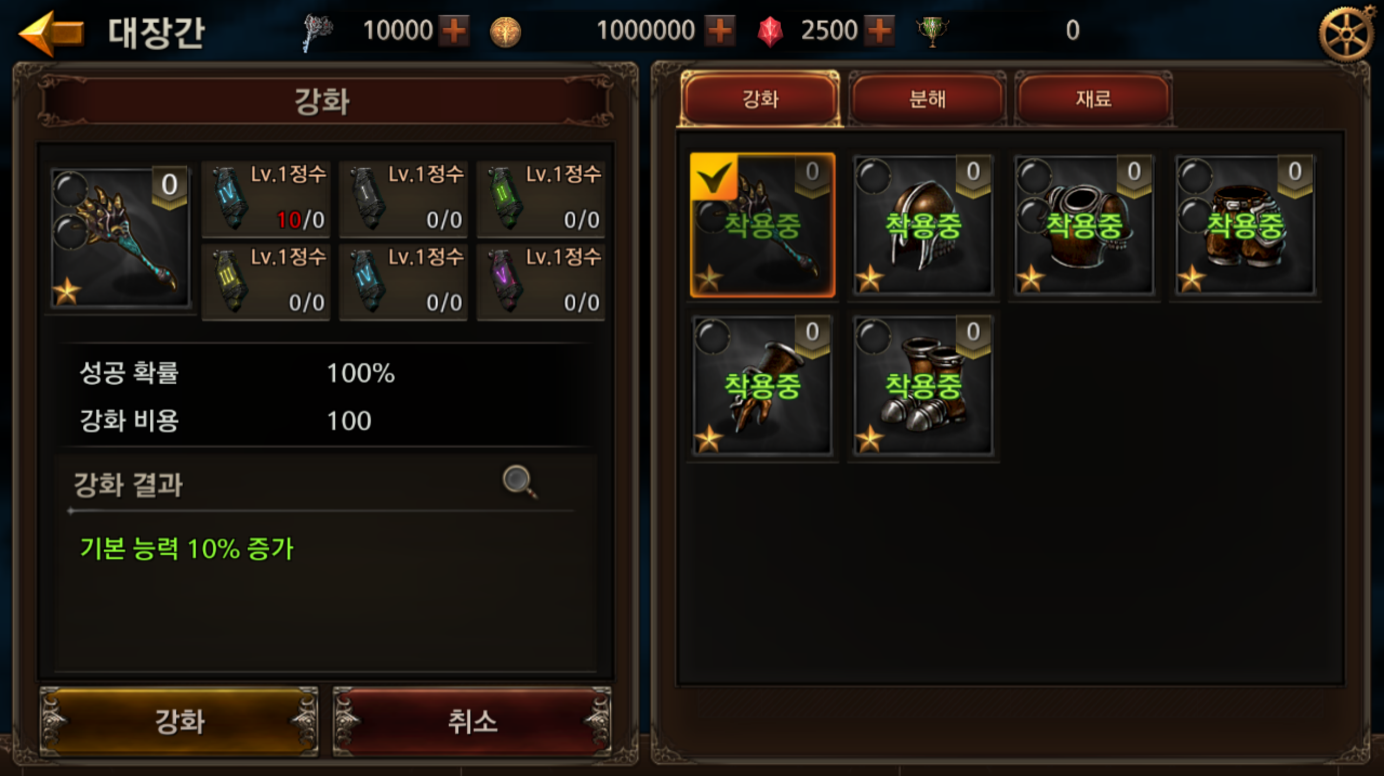 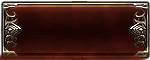 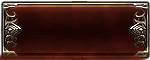 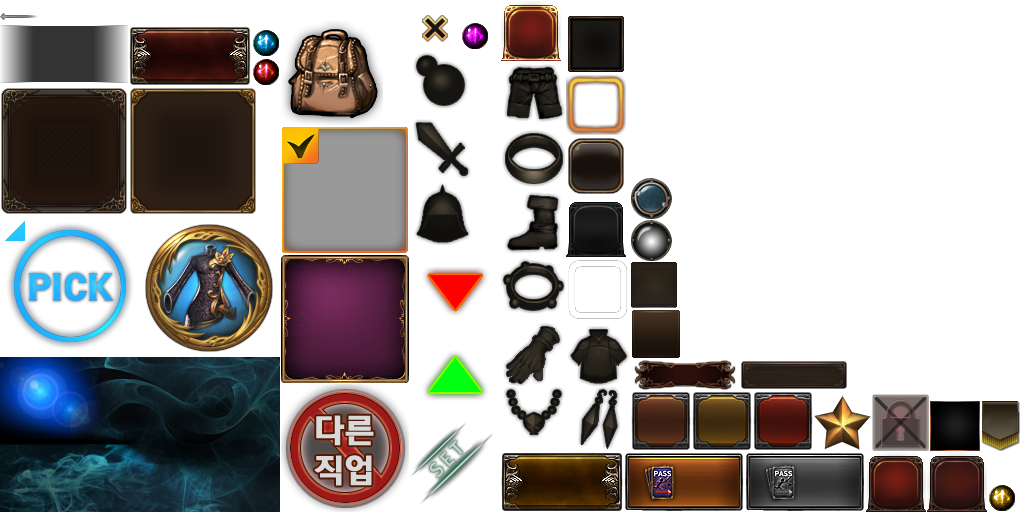 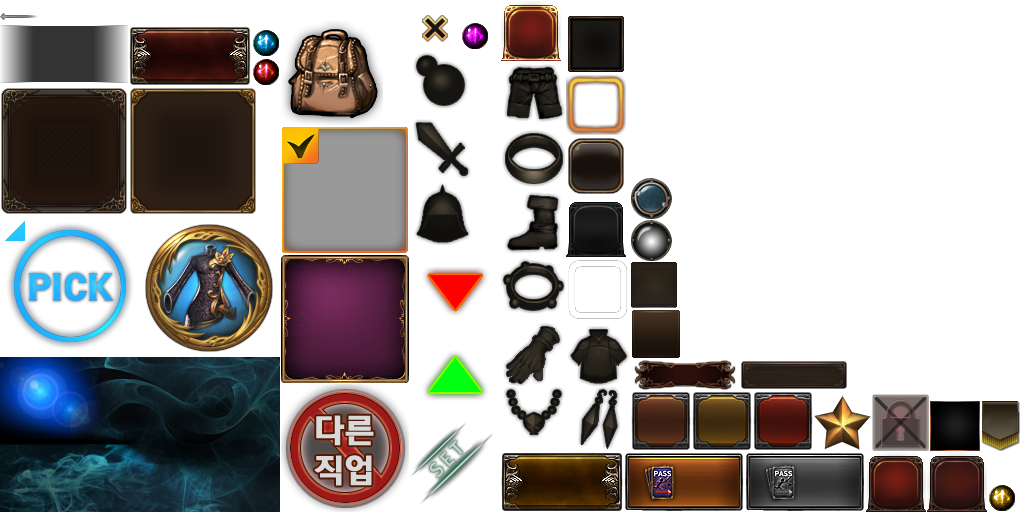 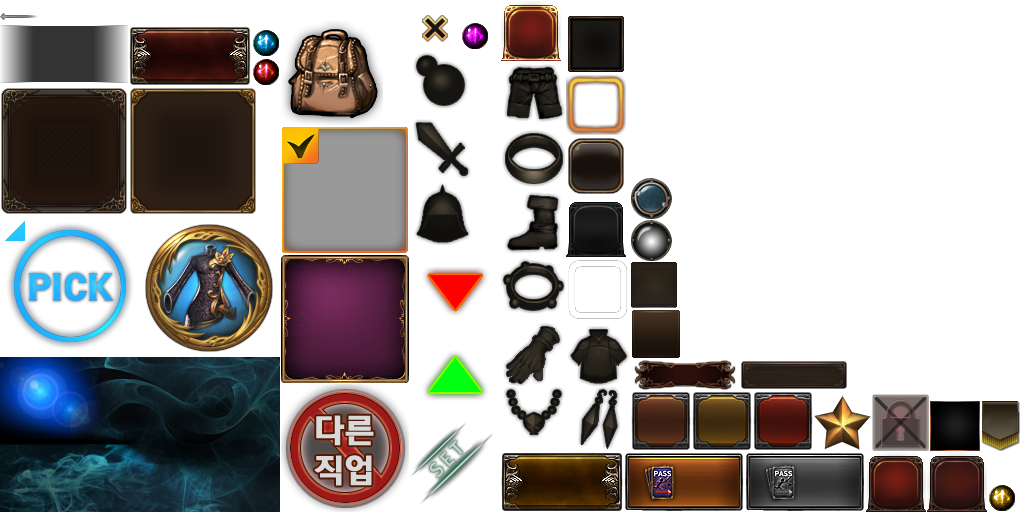 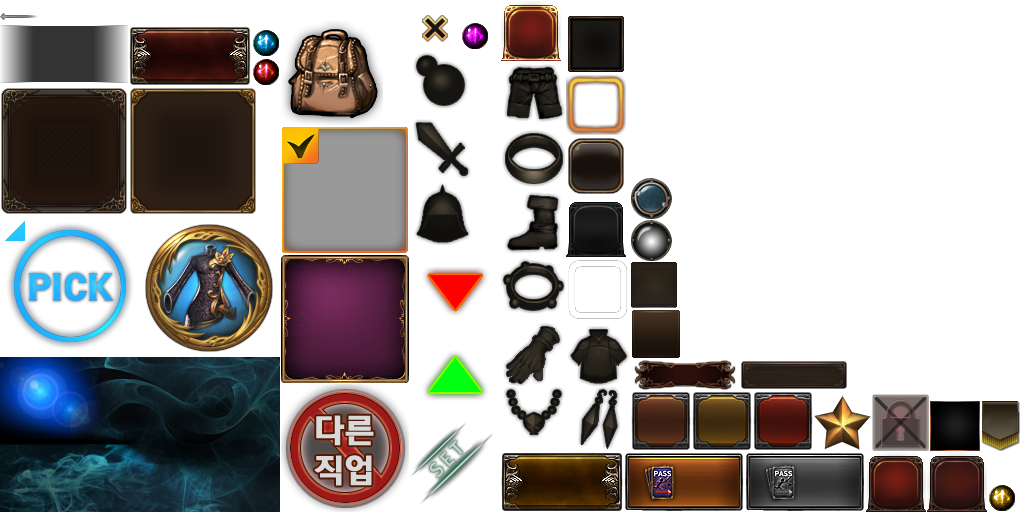 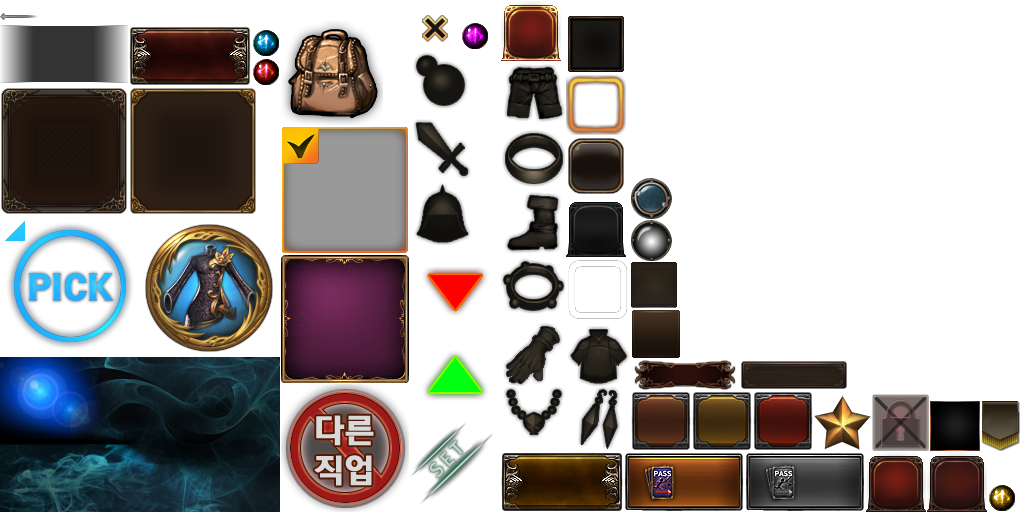 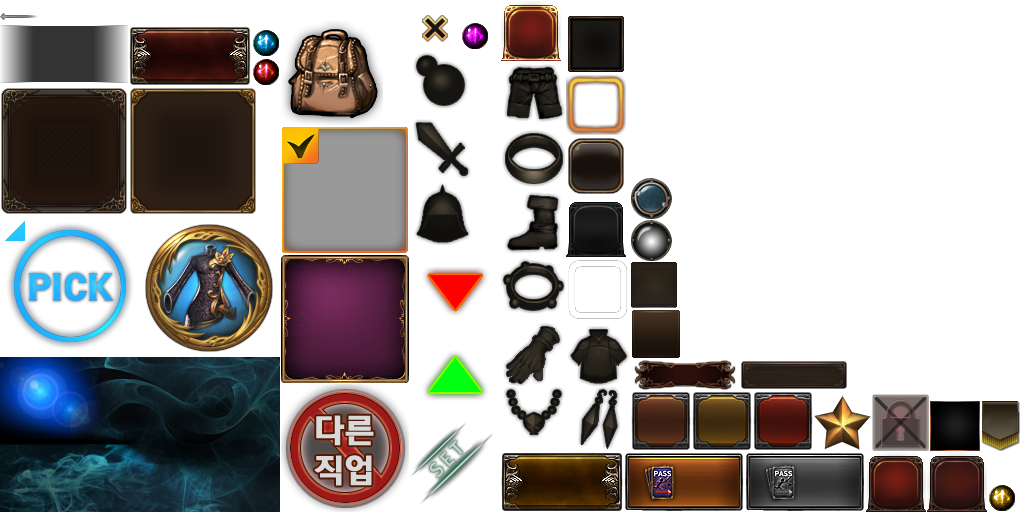 일괄분해
일괄판매
강화
해제
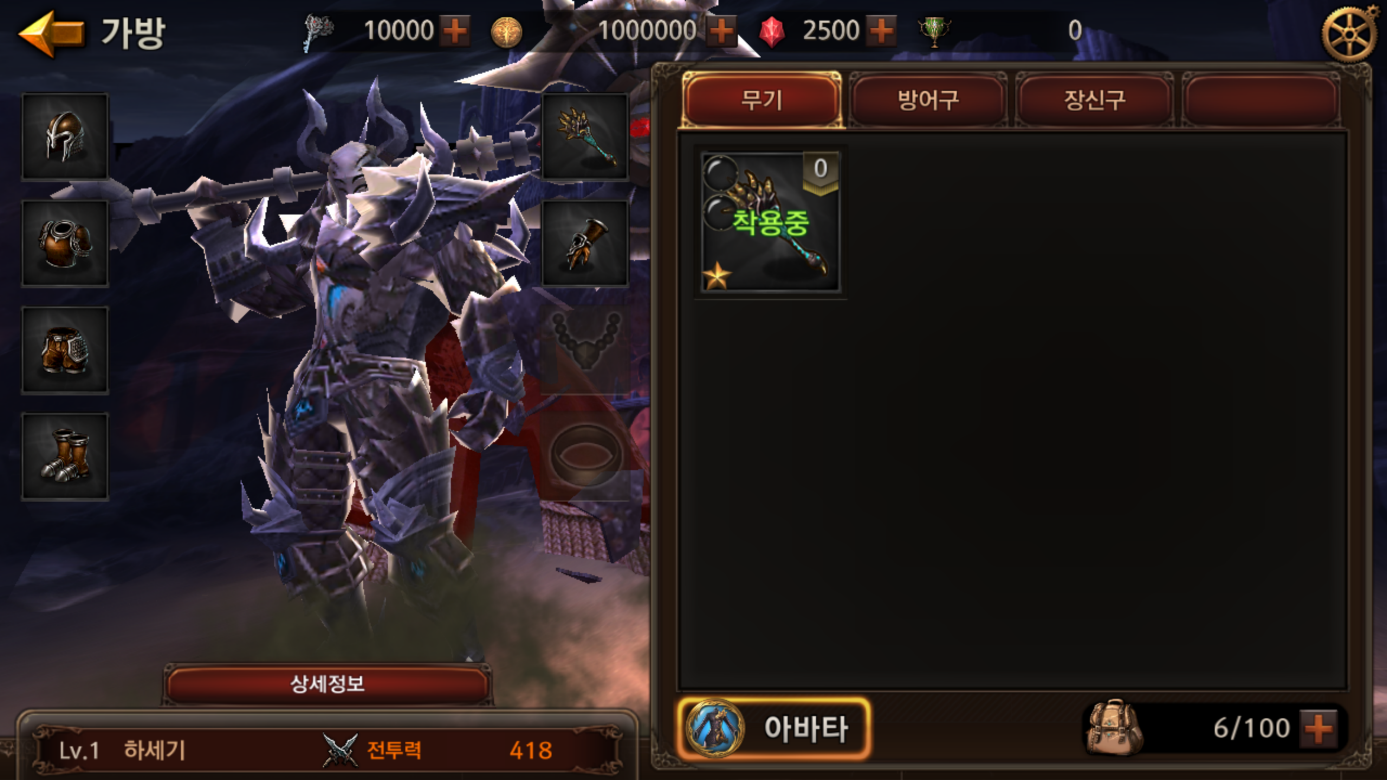 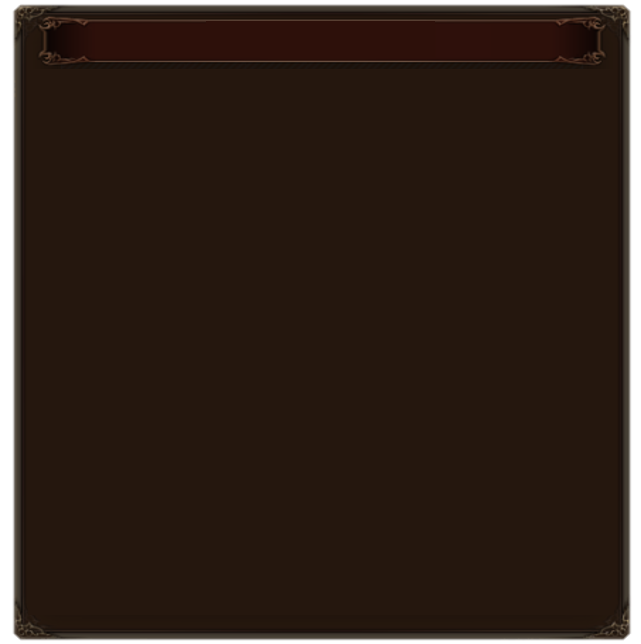 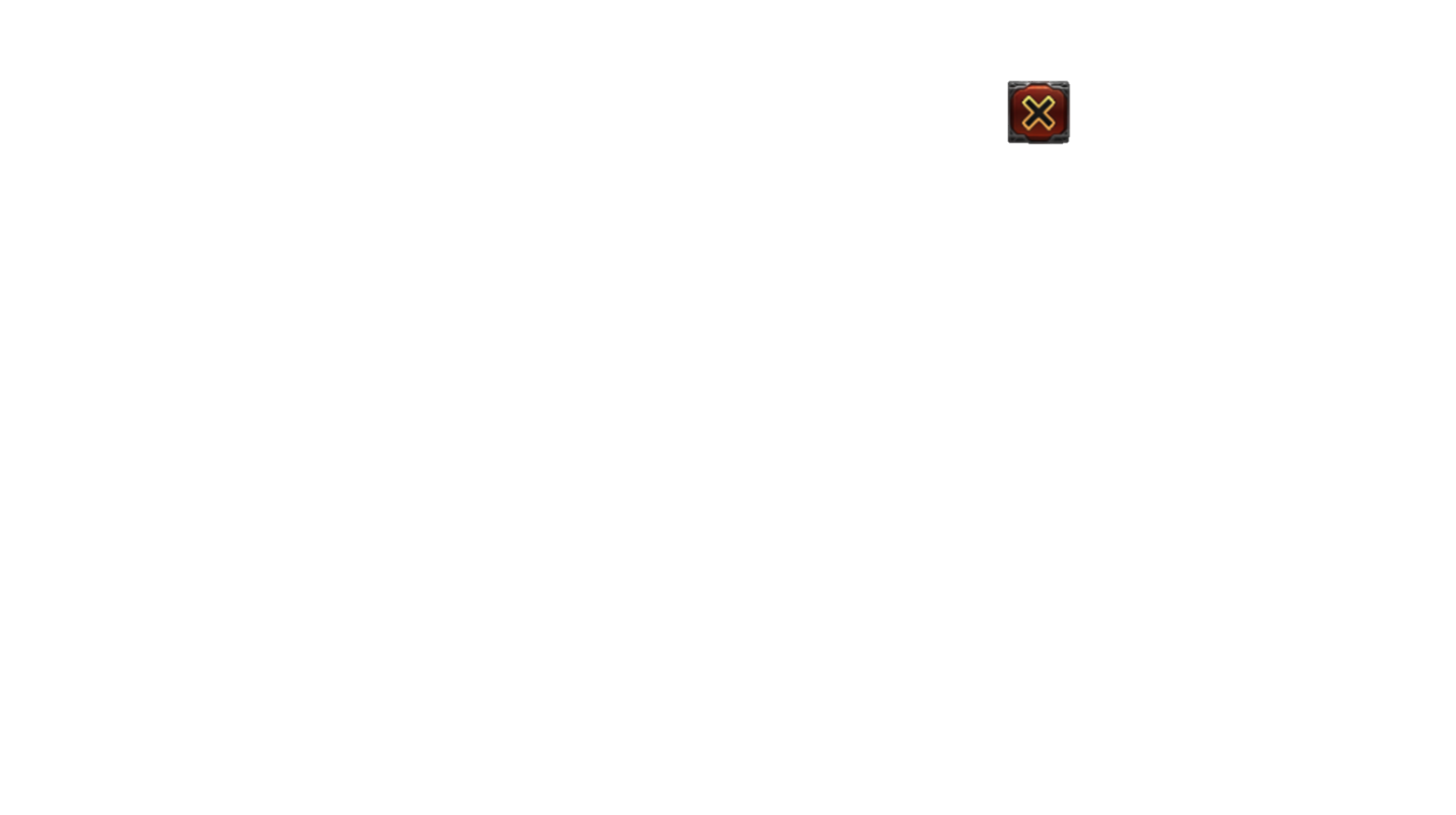 아이템 분해
기타
세트
세트
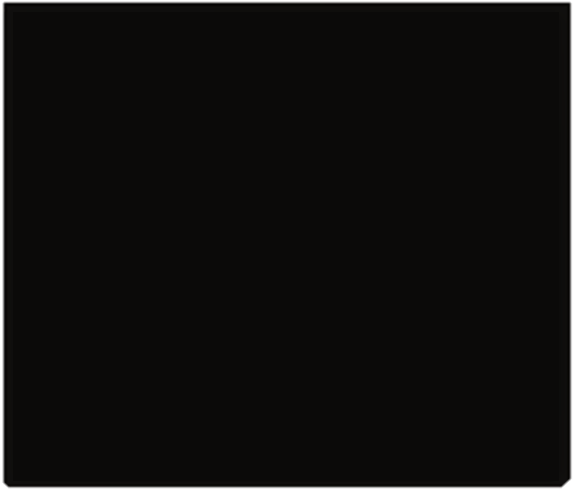 분해 대상 아이템 선택
+20
+20
+10
+20
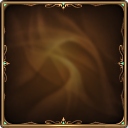 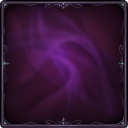 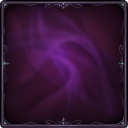 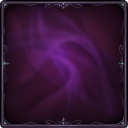 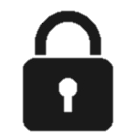 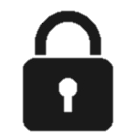 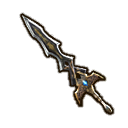 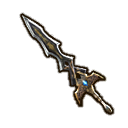 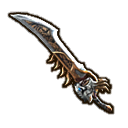 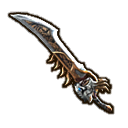 대상 아이템
정수 아이템
+20
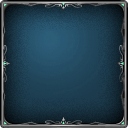 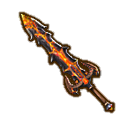 12,345▲
12,345▲
세트
세트
세트
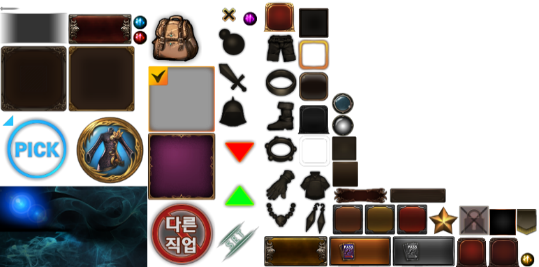 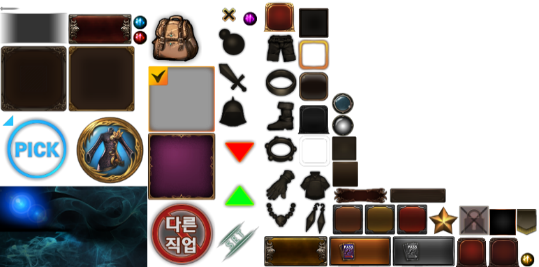 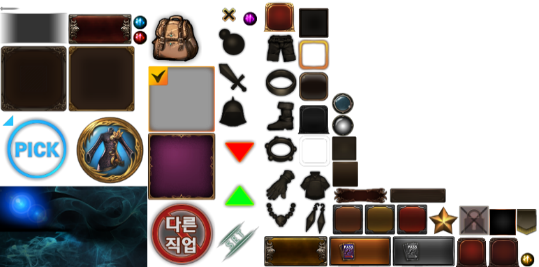 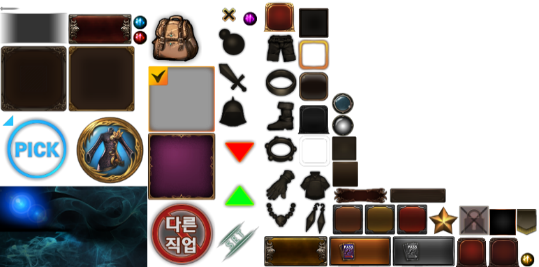 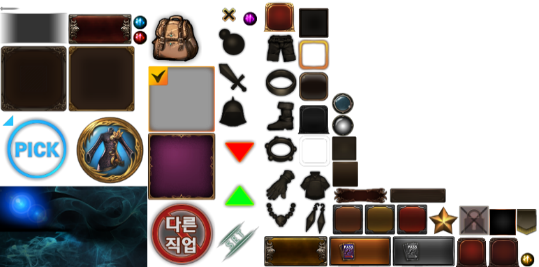 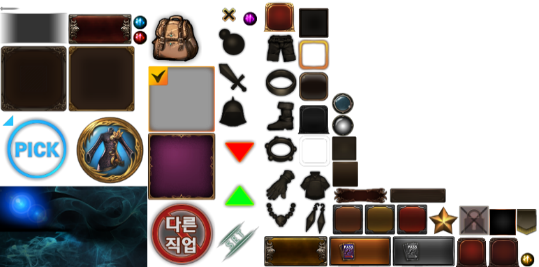 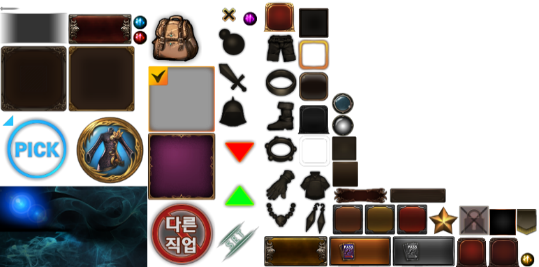 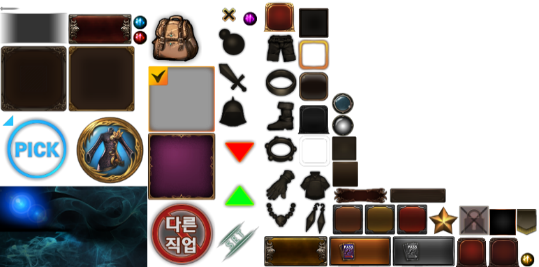 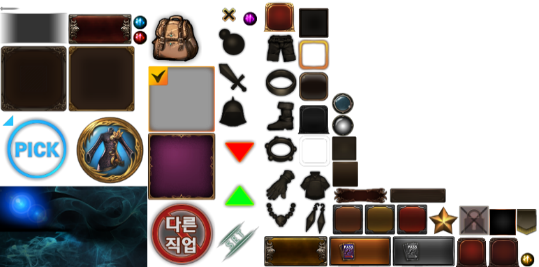 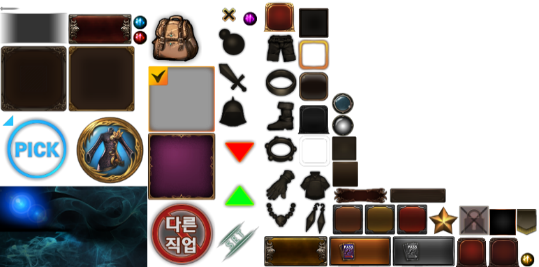 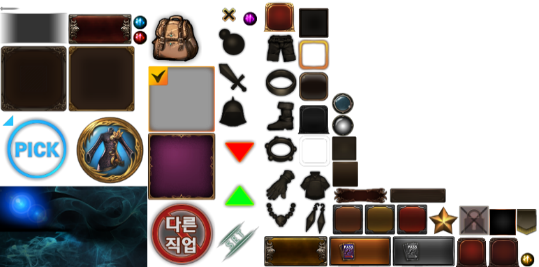 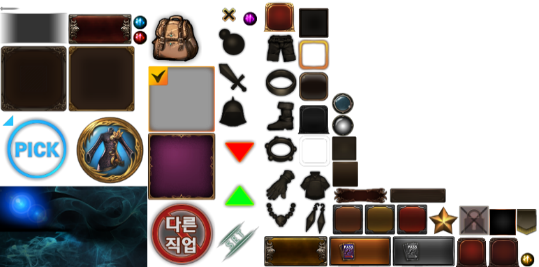 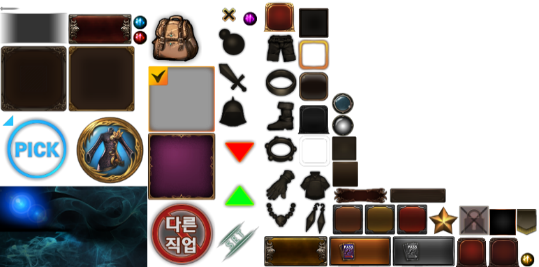 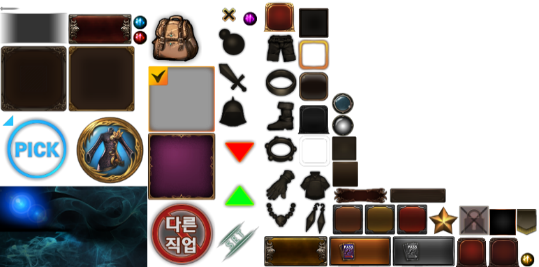 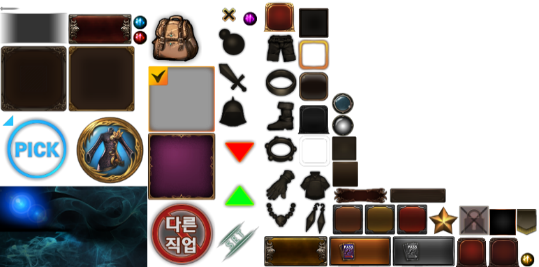 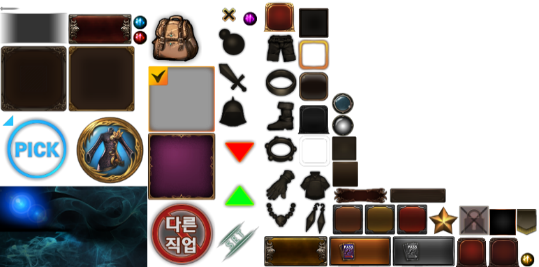 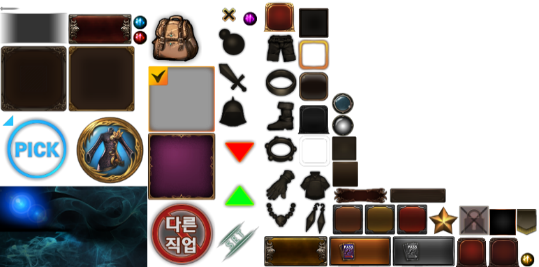 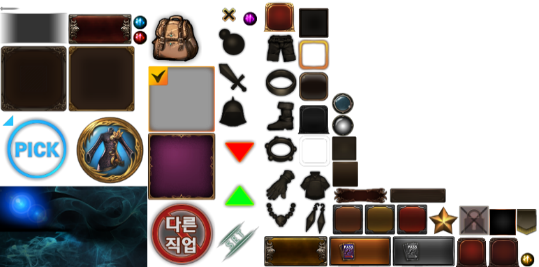 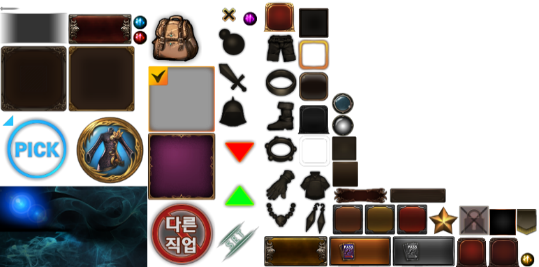 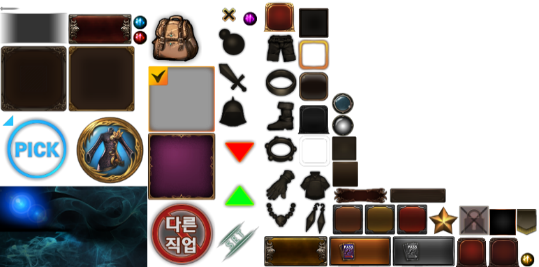 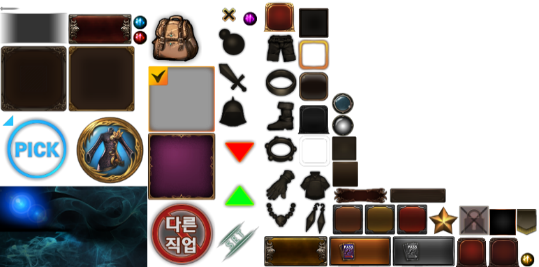 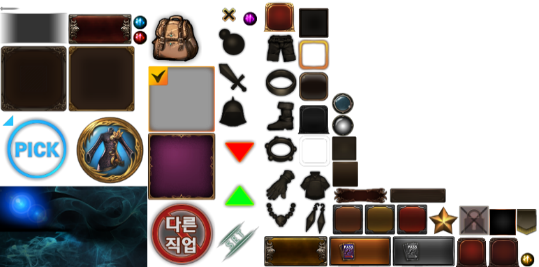 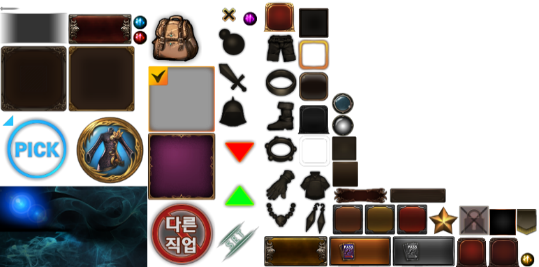 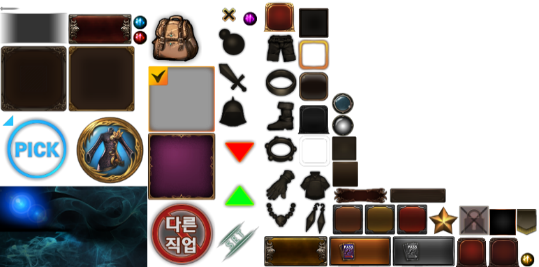 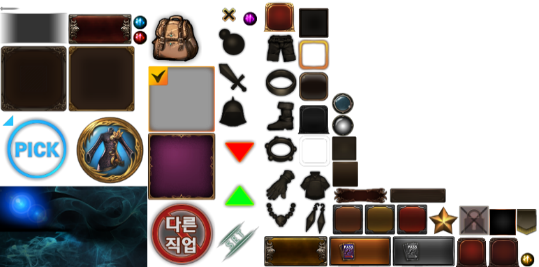 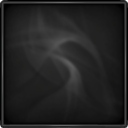 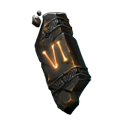 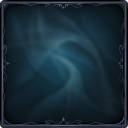 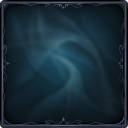 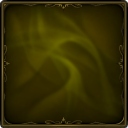 +10
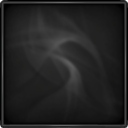 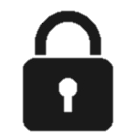 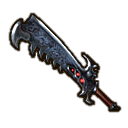 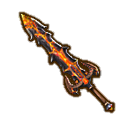 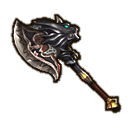 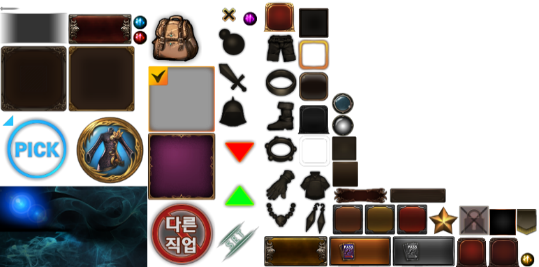 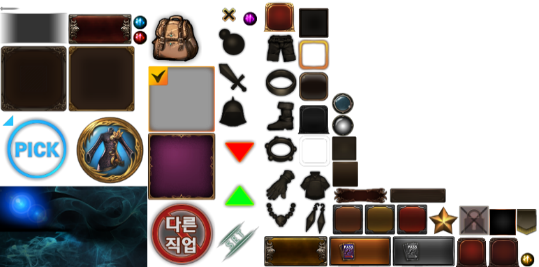 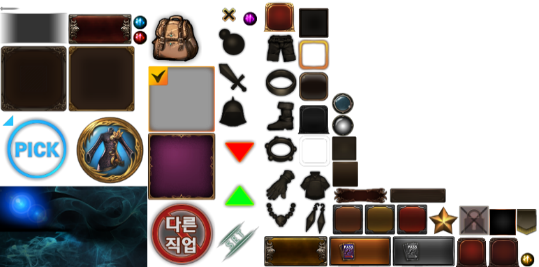 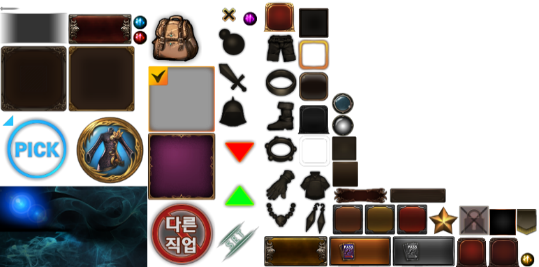 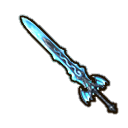 X 150
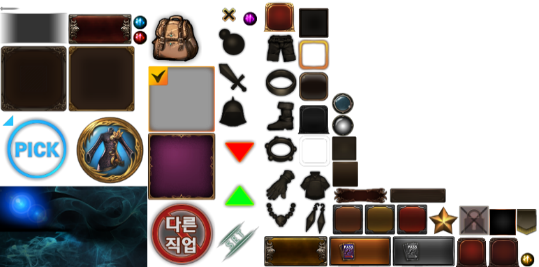 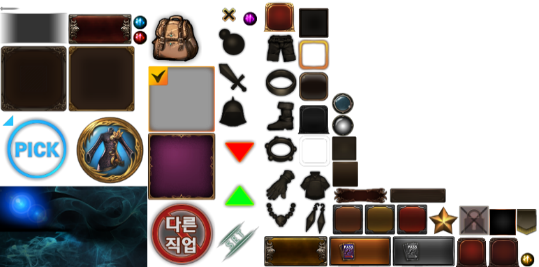 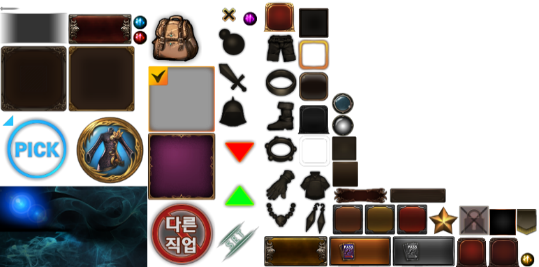 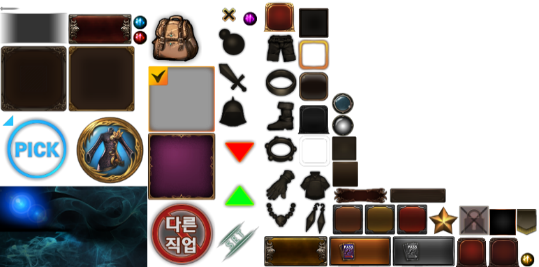 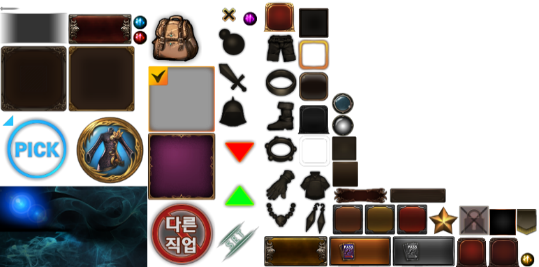 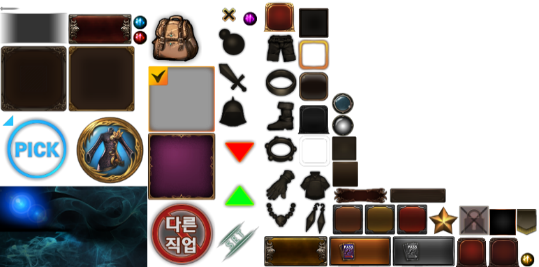 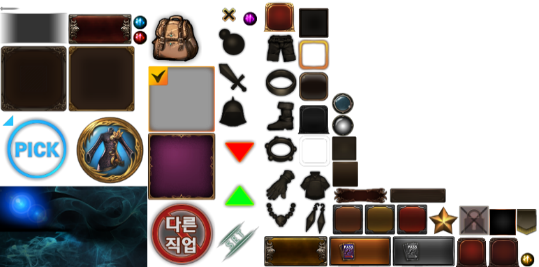 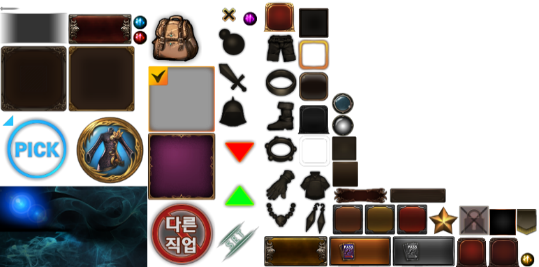 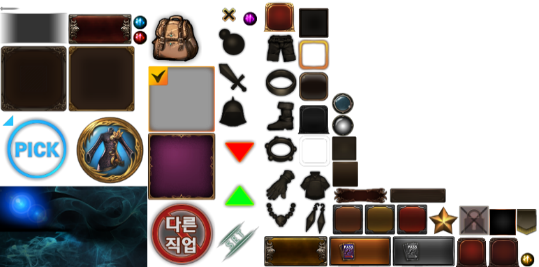 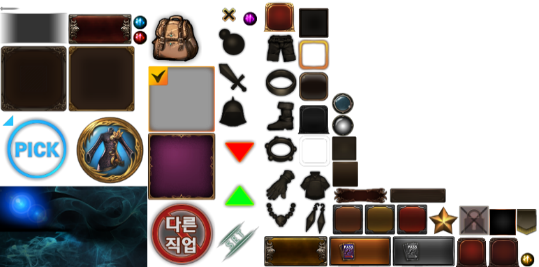 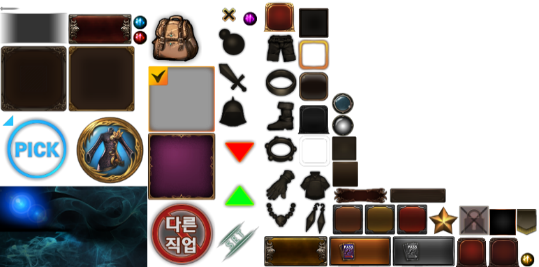 Tip. 장비아이템을 분해하면 
정수아이템을 획득할 수 있습니다.
LEVEL  50  (2000)       캐릭터 닉네임
상세 정보
버서커 불멸 세트
2세트 : 공격력 +200
3세트 : 치명타확률 +3%
5세트 : 회피율 +5%
버서커 불멸 세트
2세트 : 공격력 +200
3세트 : 치명타확률 +3%
5세트 : 회피율 +5%
66%
+
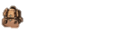 8 / 200
전투력
공격력
1,234,567
1,234,567
생명력
방어력
1,234,567
1,234,567
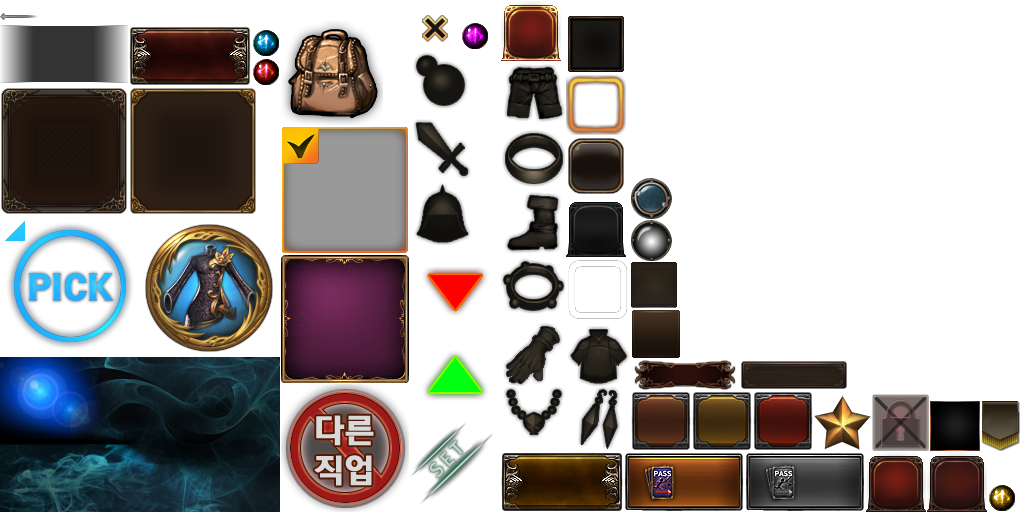 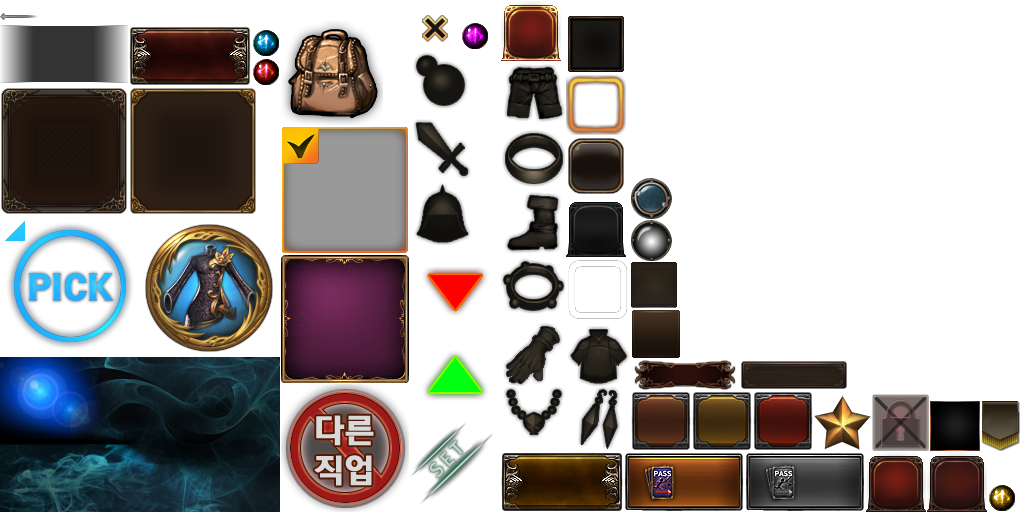 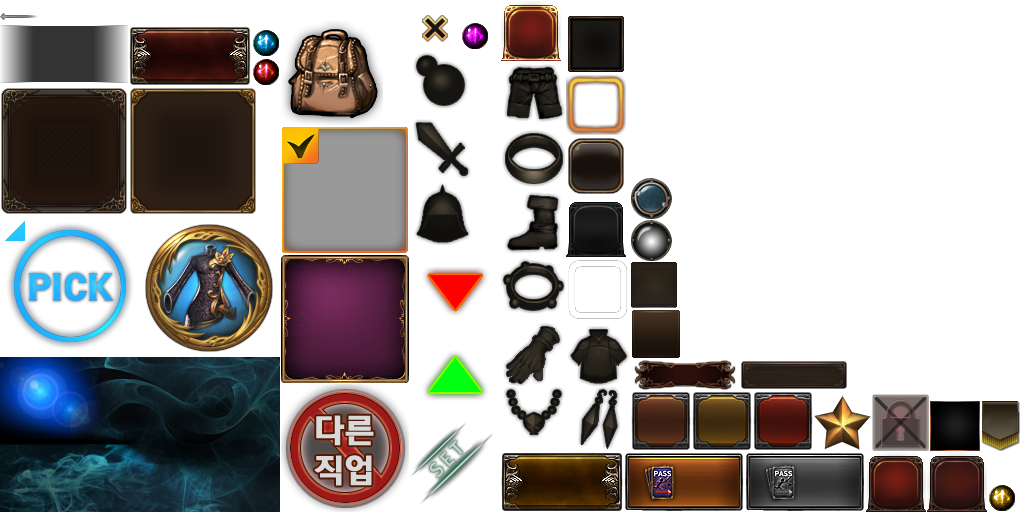 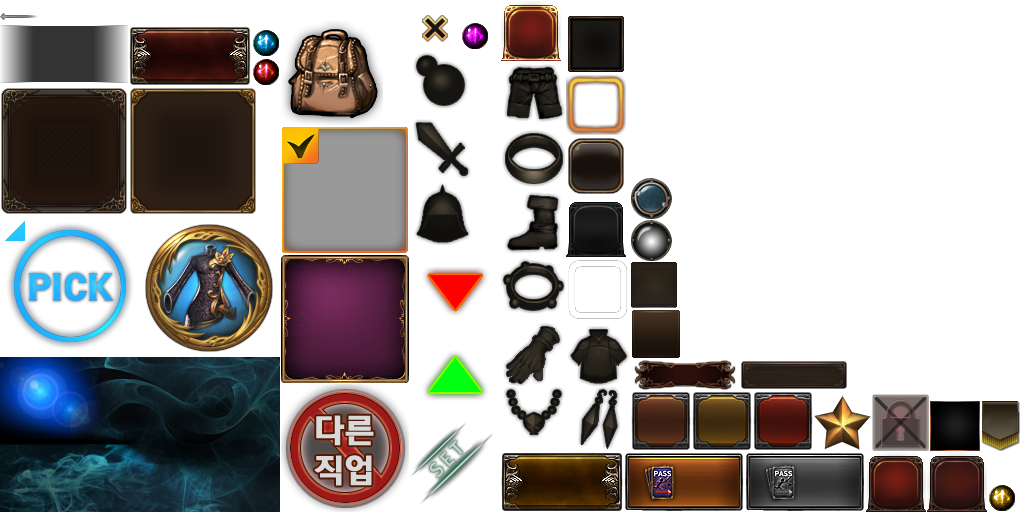 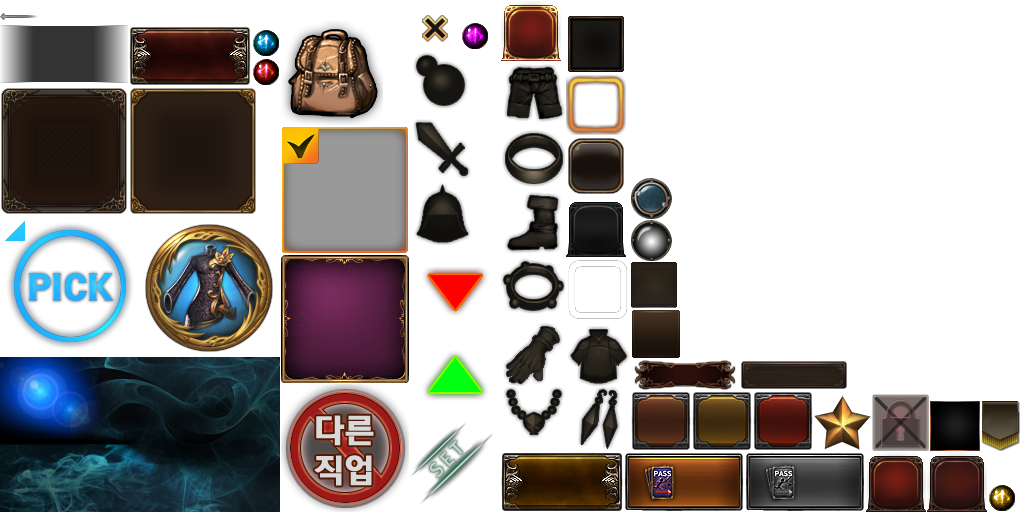 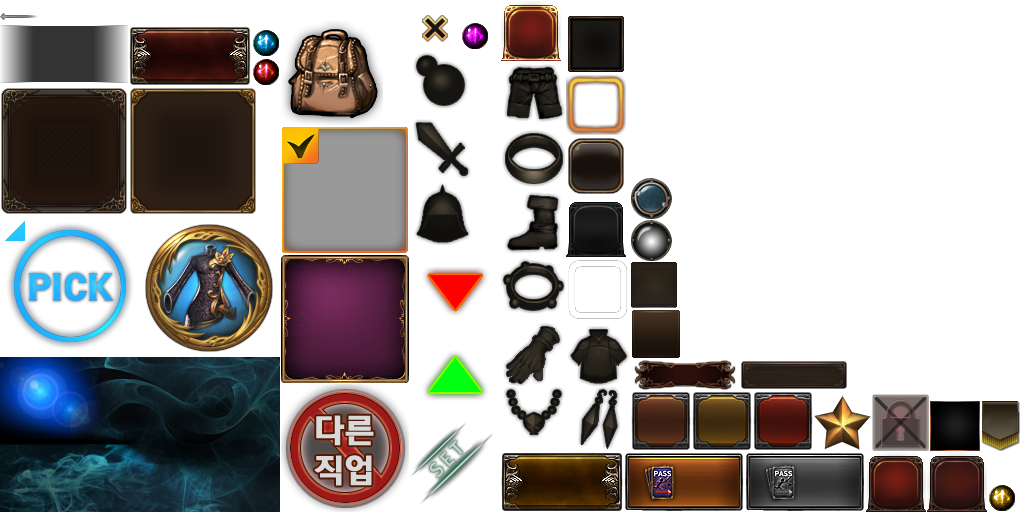 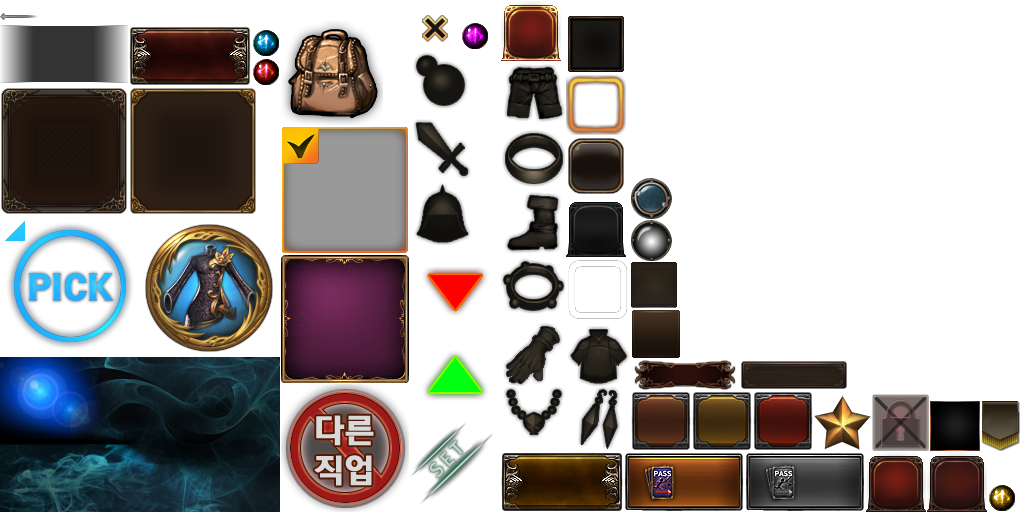 아이템 분해
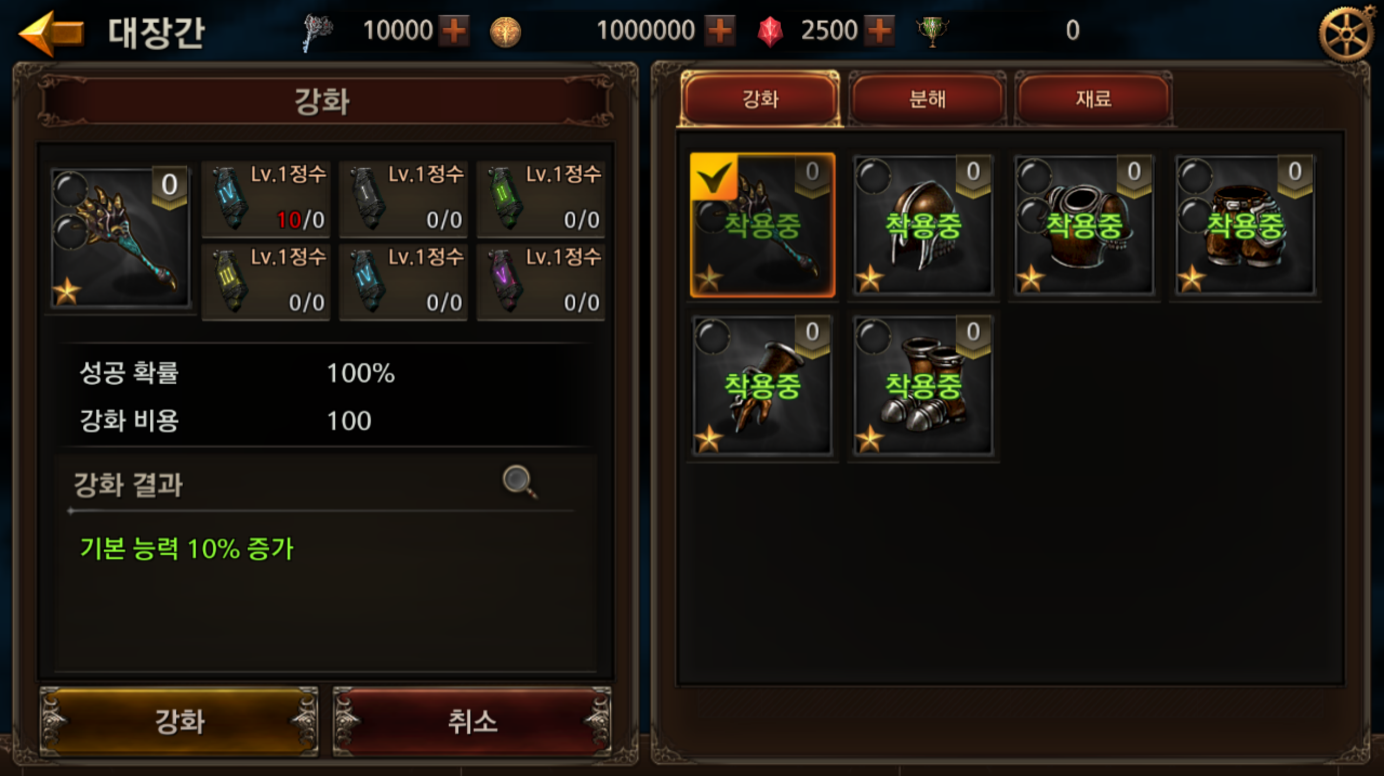 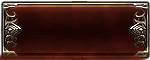 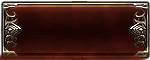 일괄분해
일괄판매
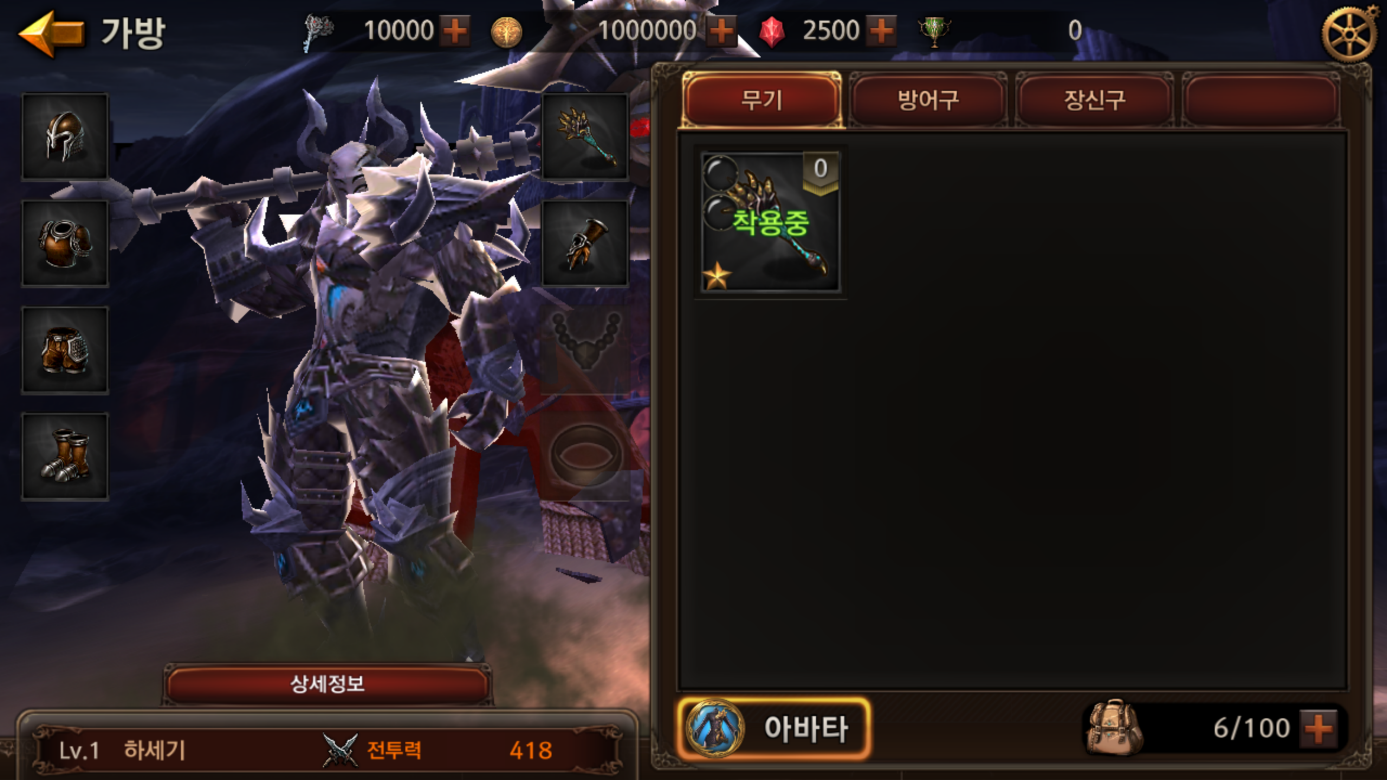 기타
세트
세트
+20
+20
+10
+20
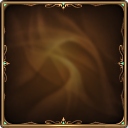 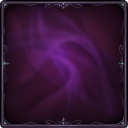 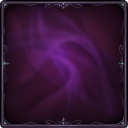 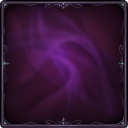 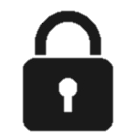 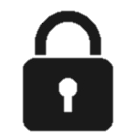 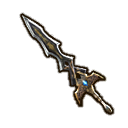 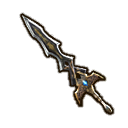 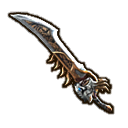 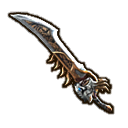 12,345▲
12,345▲
세트
세트
세트
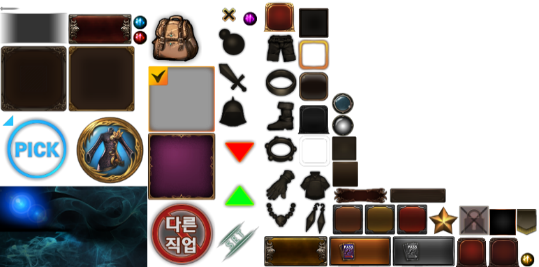 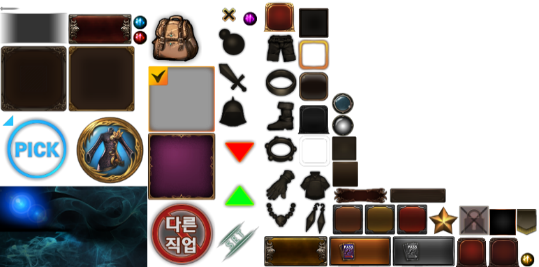 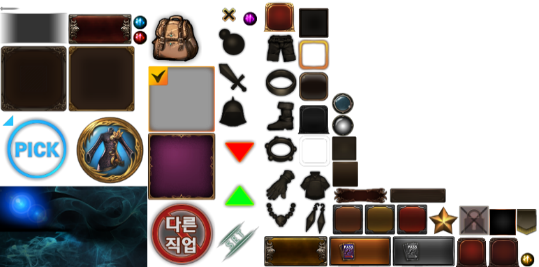 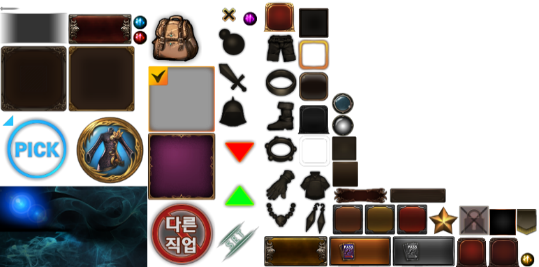 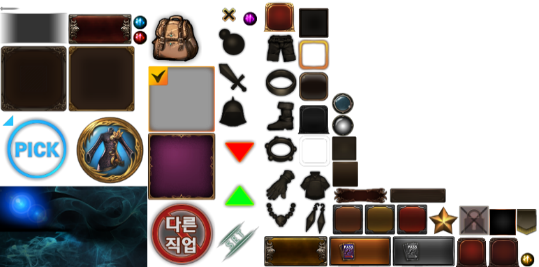 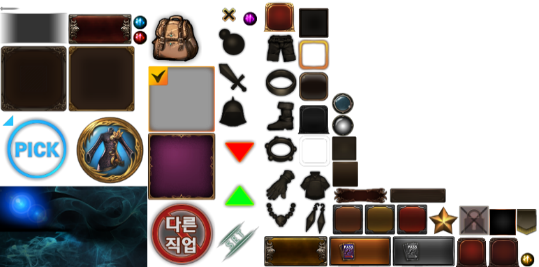 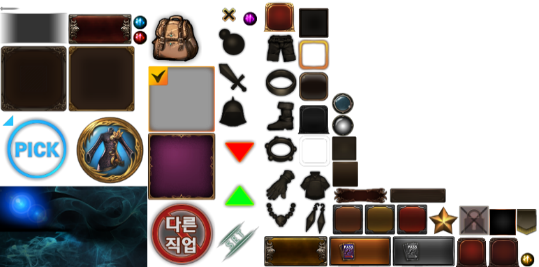 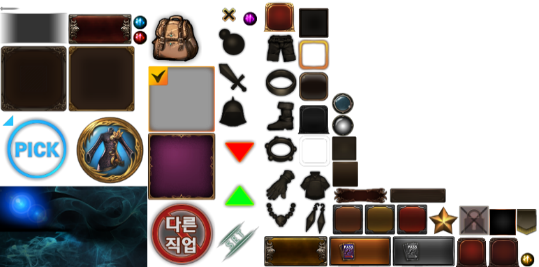 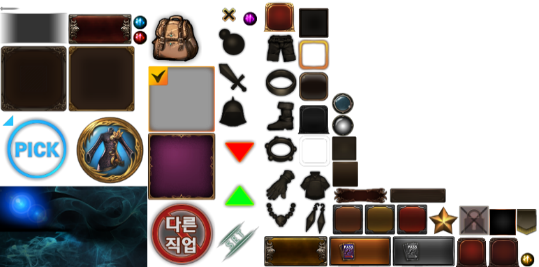 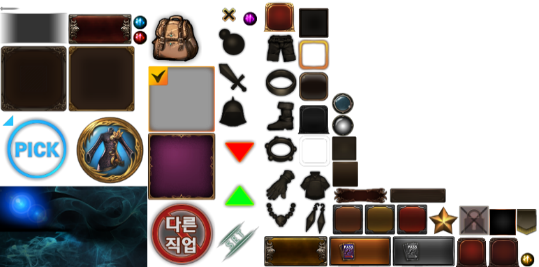 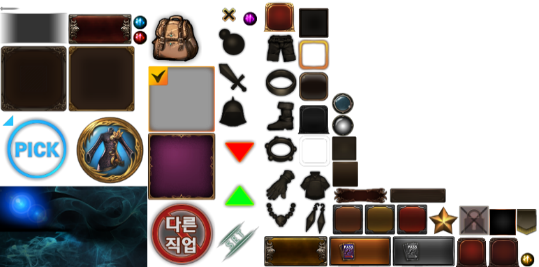 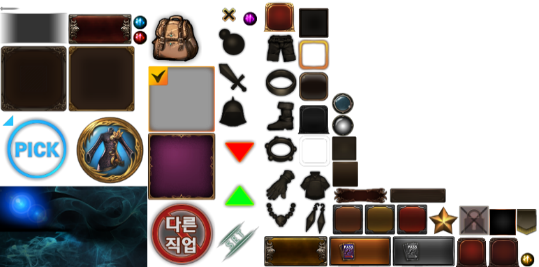 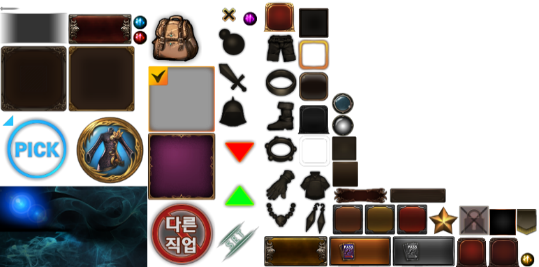 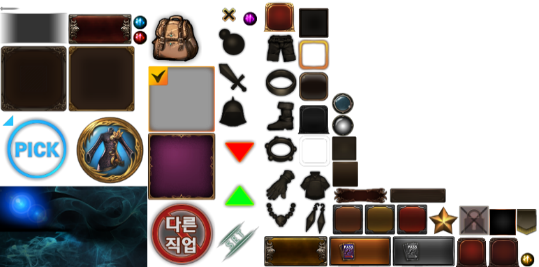 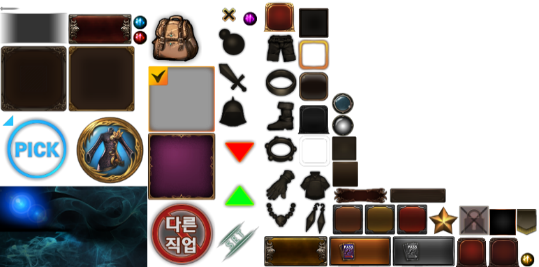 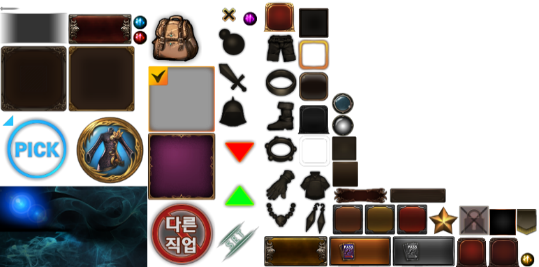 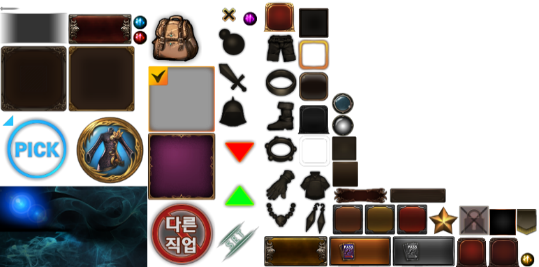 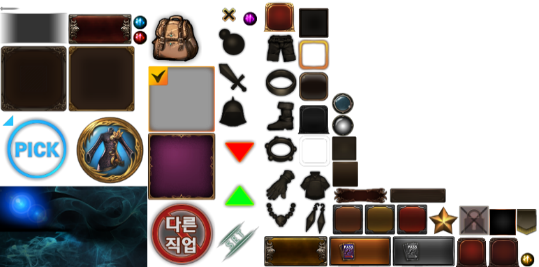 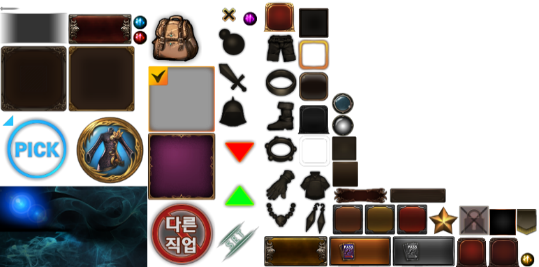 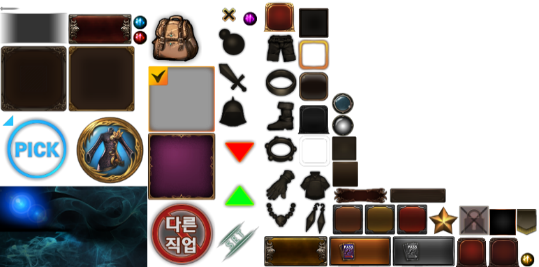 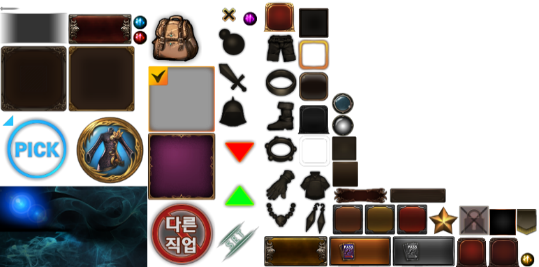 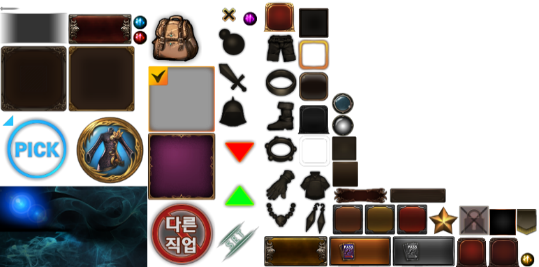 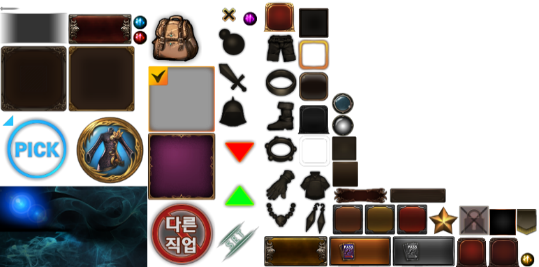 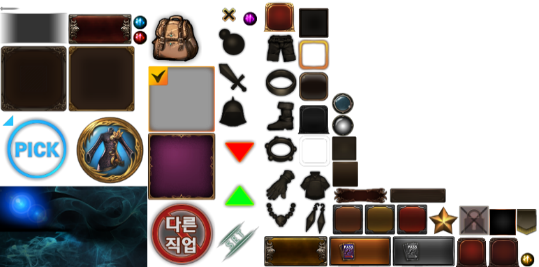 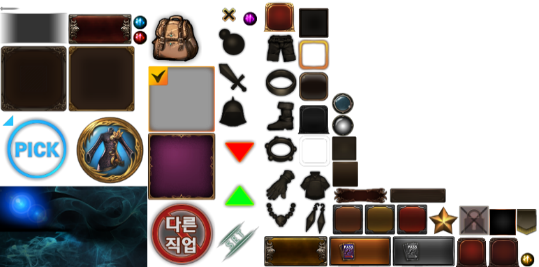 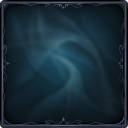 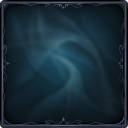 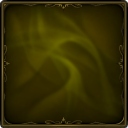 +10
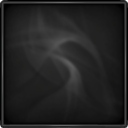 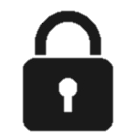 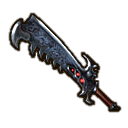 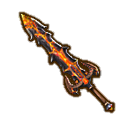 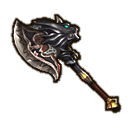 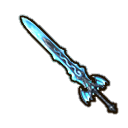 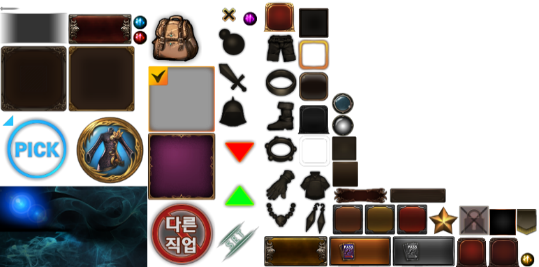 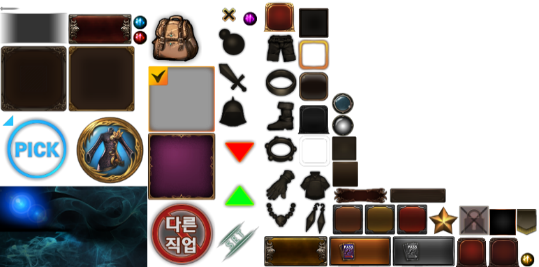 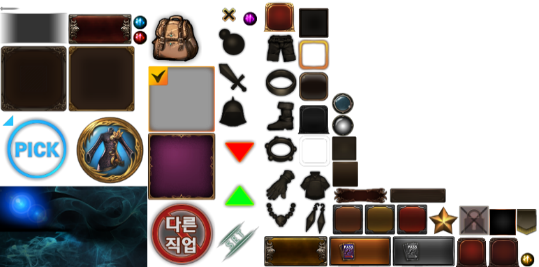 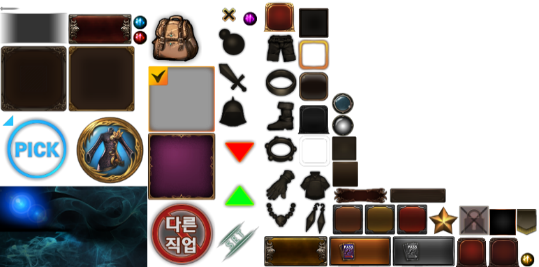 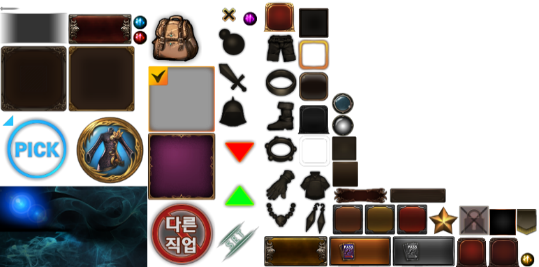 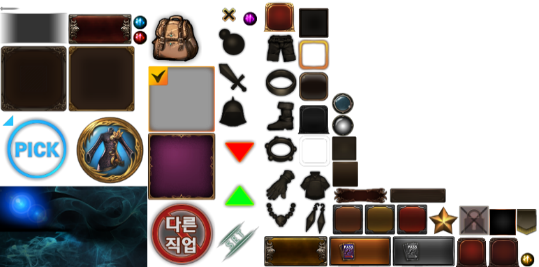 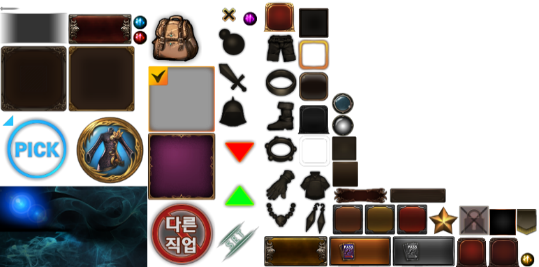 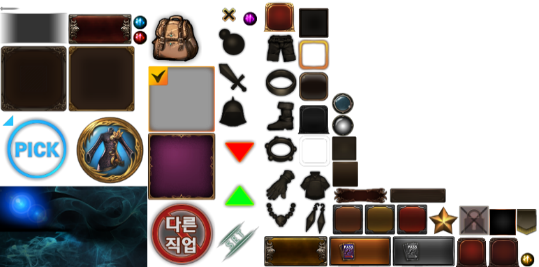 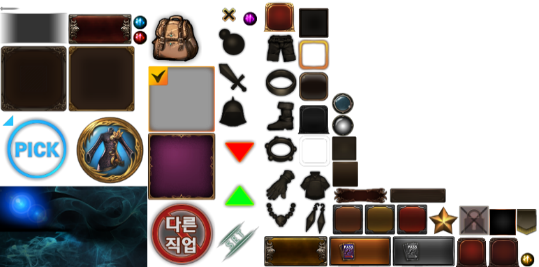 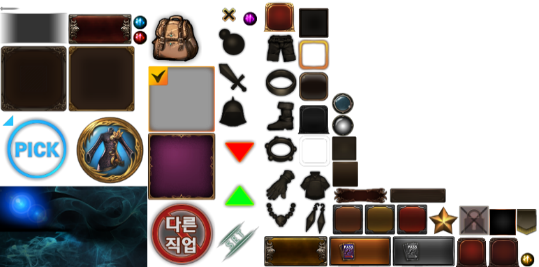 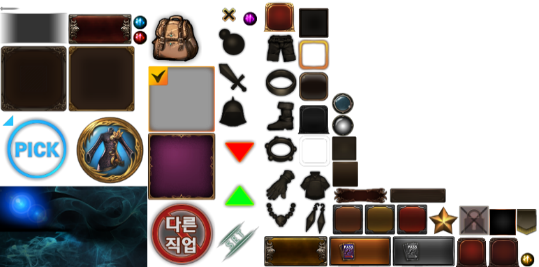 LEVEL  50  (2000)       캐릭터 닉네임
상세 정보
버서커 불멸 세트
2세트 : 공격력 +200
3세트 : 치명타확률 +3%
5세트 : 회피율 +5%
버서커 불멸 세트
2세트 : 공격력 +200
3세트 : 치명타확률 +3%
5세트 : 회피율 +5%
66%
+
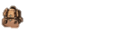 8 / 200
전투력
공격력
1,234,567
1,234,567
생명력
방어력
1,234,567
1,234,567
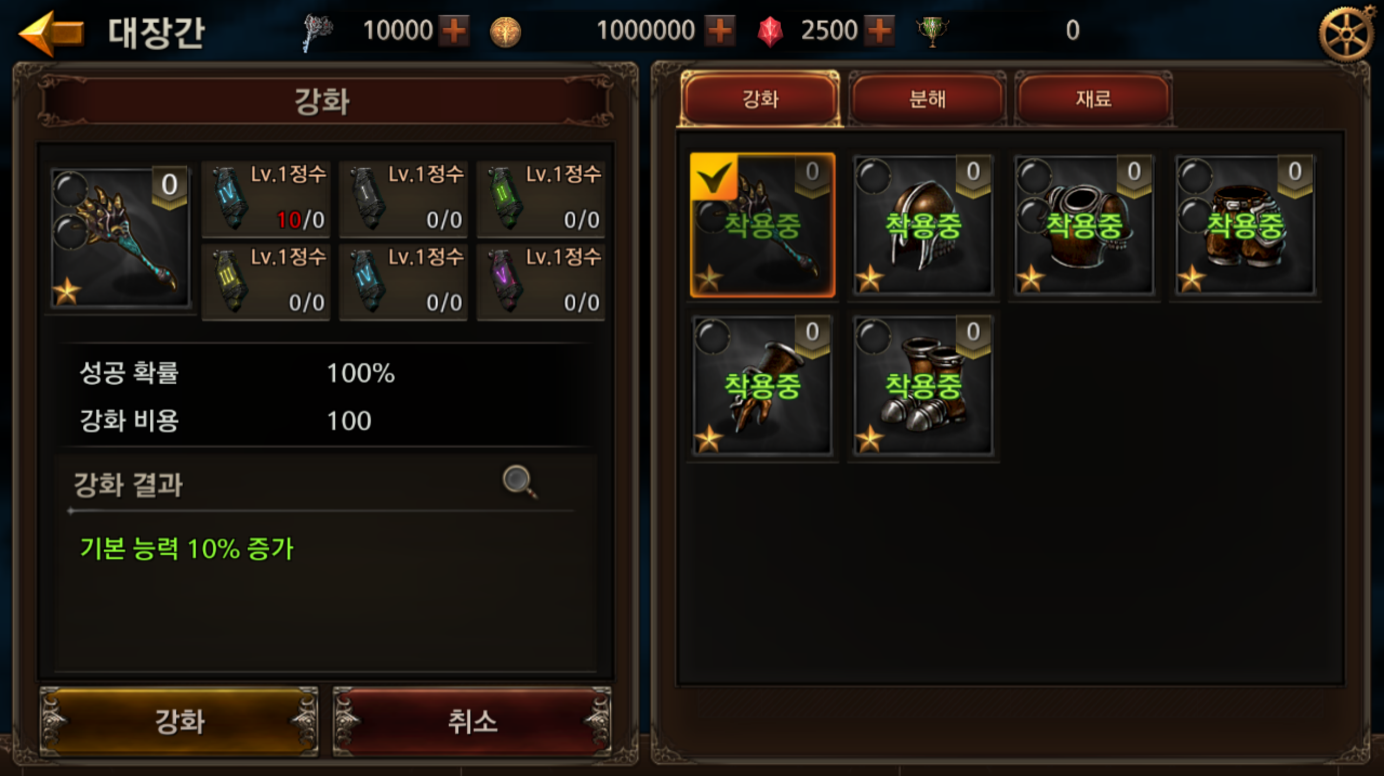 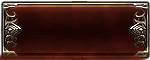 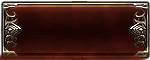 일괄분해
일괄판매
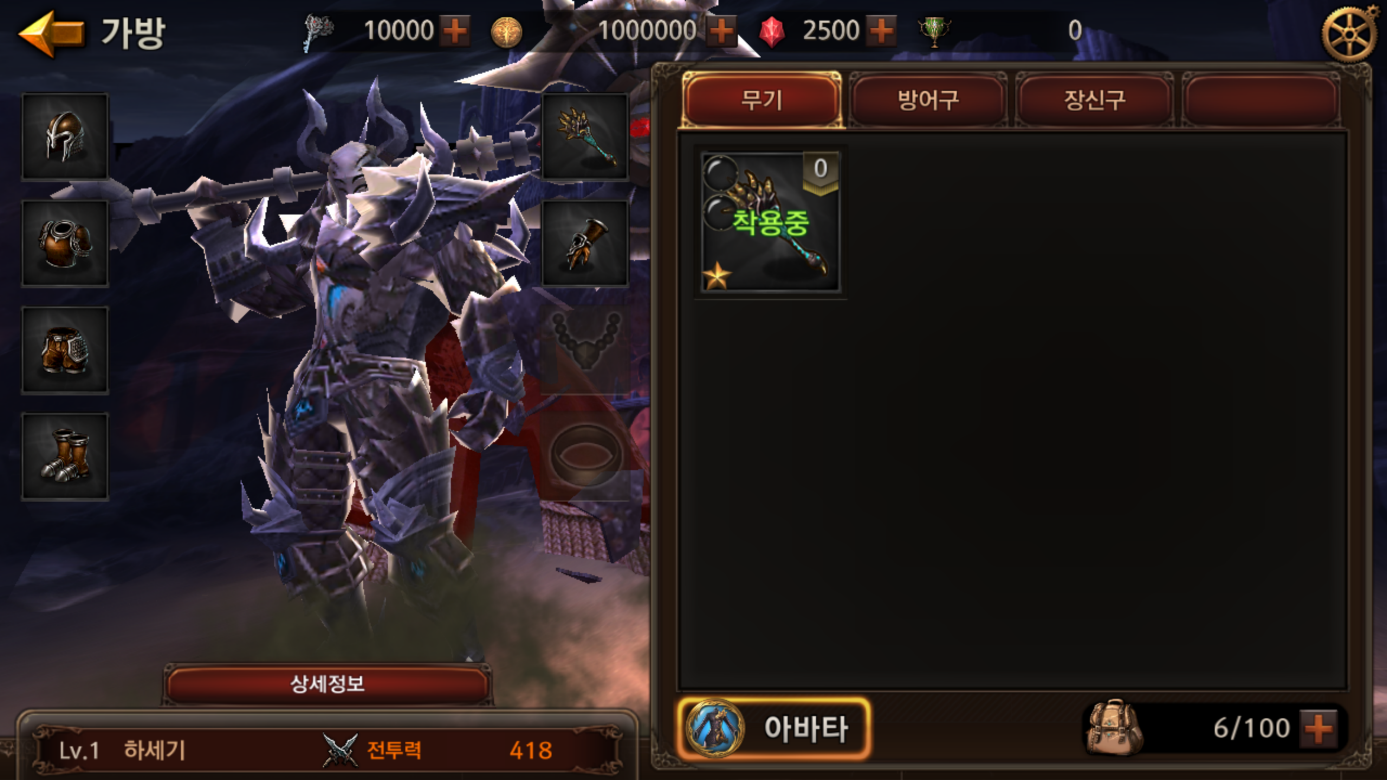 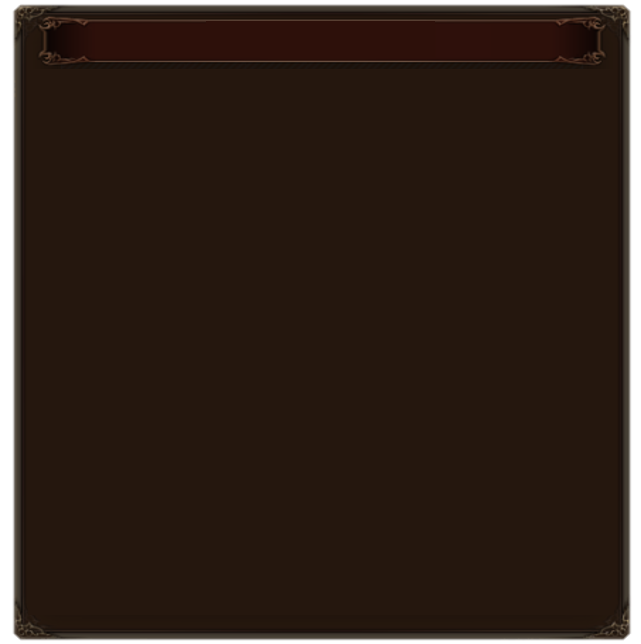 아이템 일괄 분해
기타
세트
세트
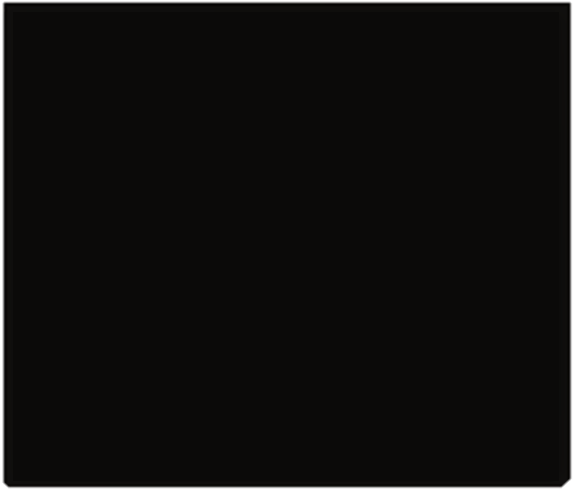 +20
아이템 카테고리 선택
+20
+10
+20
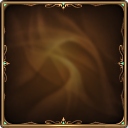 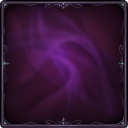 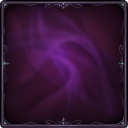 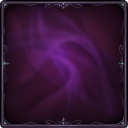 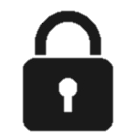 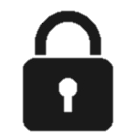 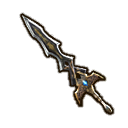 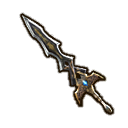 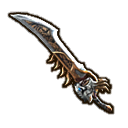 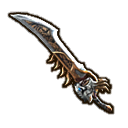 무기
방어구
장신구
12,345▲
12,345▲
세트
세트
세트
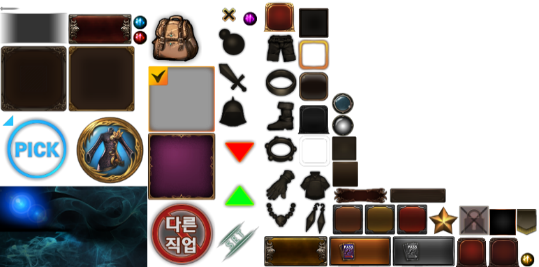 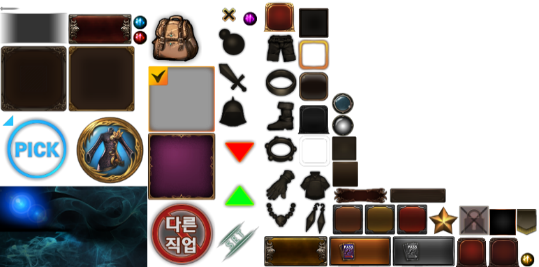 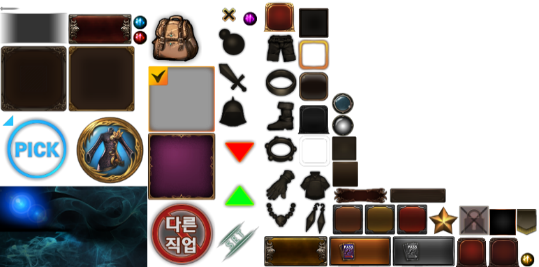 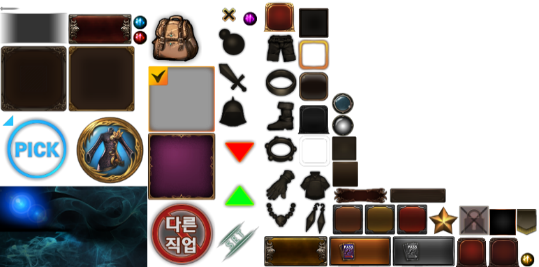 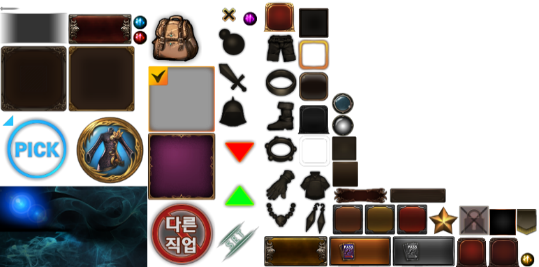 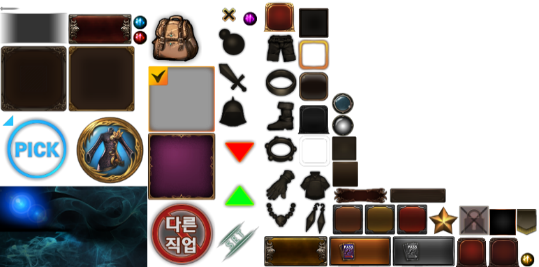 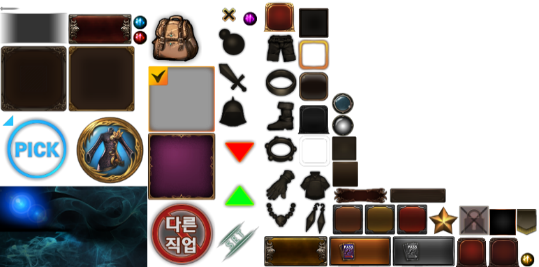 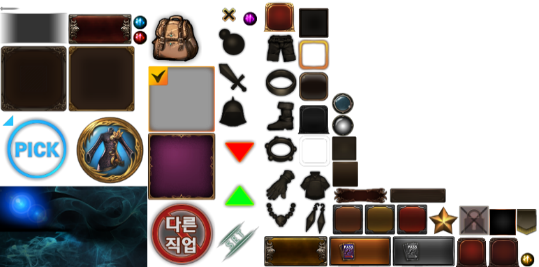 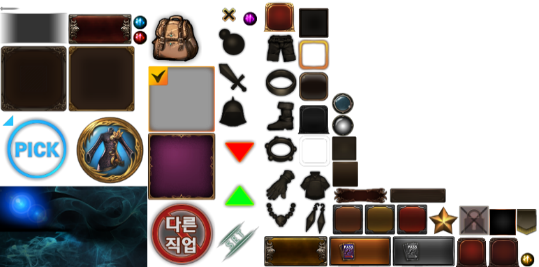 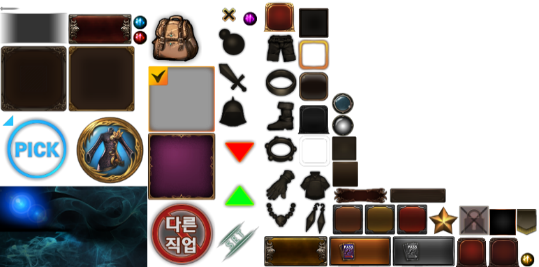 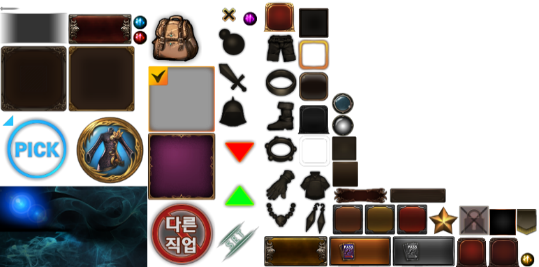 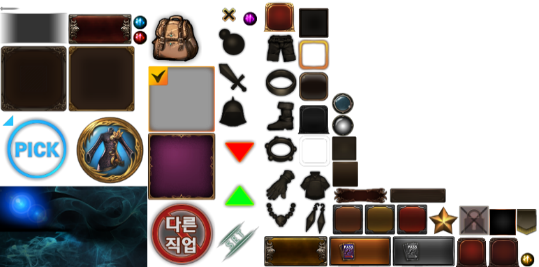 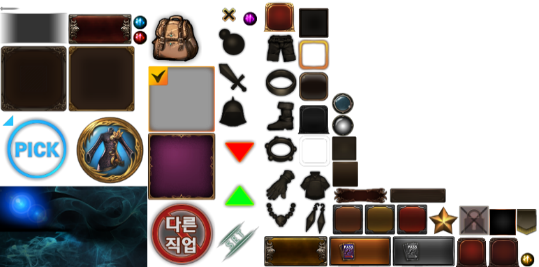 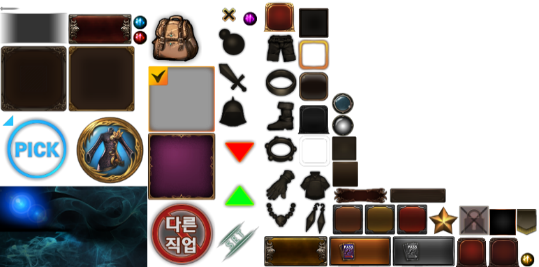 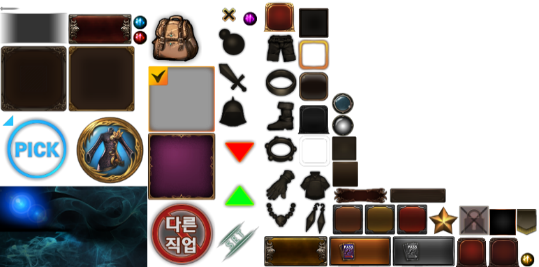 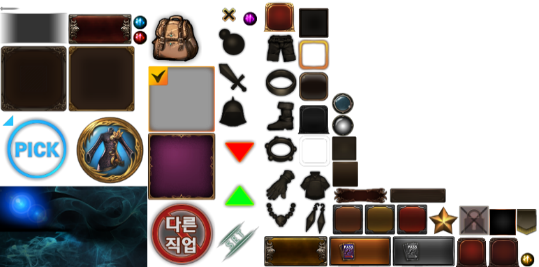 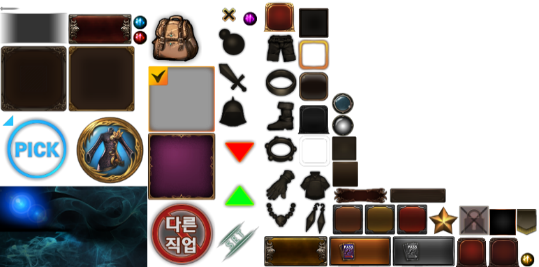 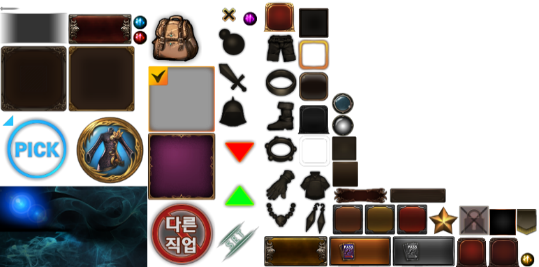 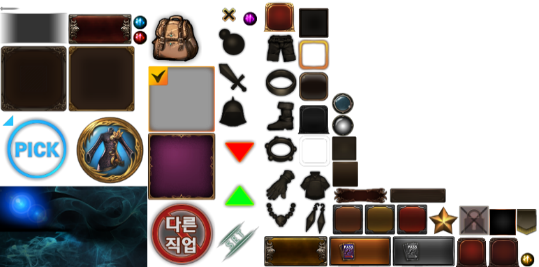 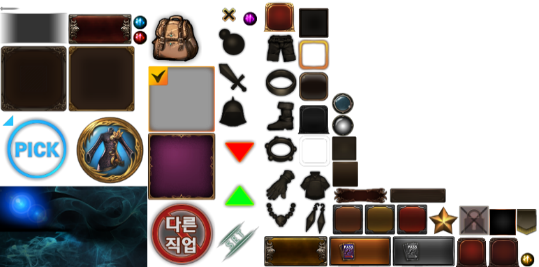 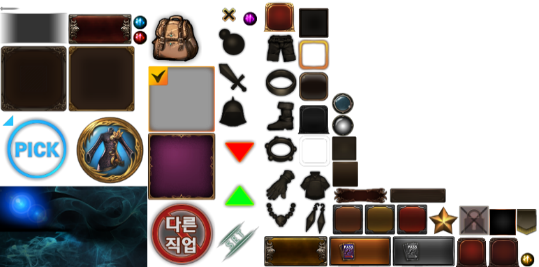 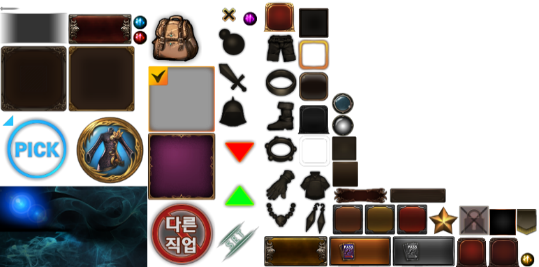 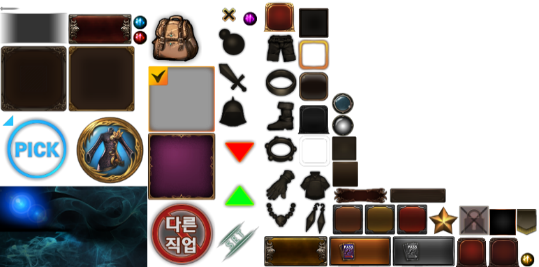 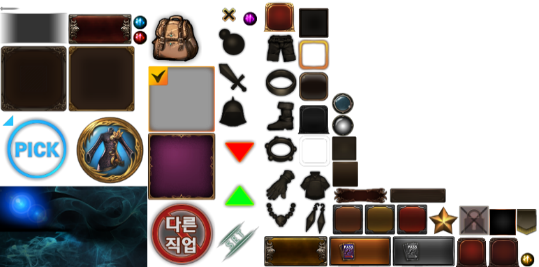 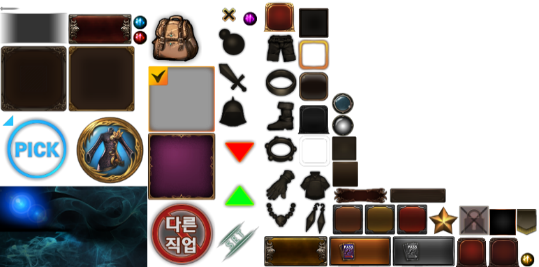 아이템 등급 선택
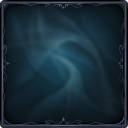 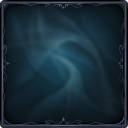 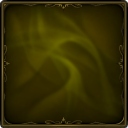 +10
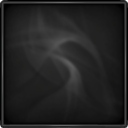 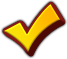 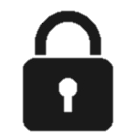 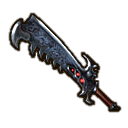 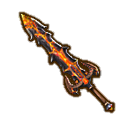 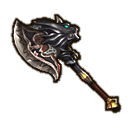 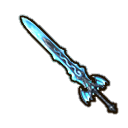 1성
2성
3성
4성
5성
6성
7성
1개
1개
1개
1개
1개
1개
2개
※   잠금 되어 있는 아이템은 분해 대상에서 제외됩니다.
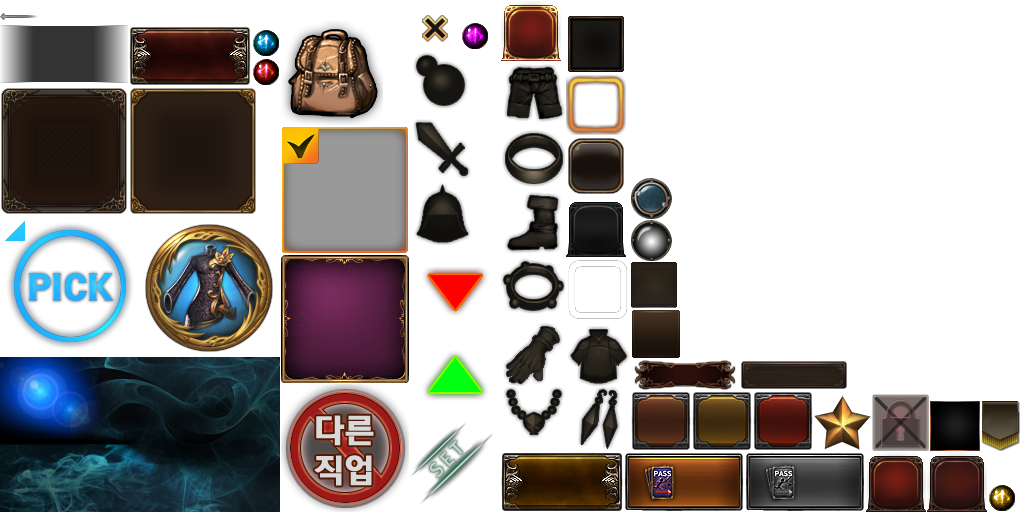 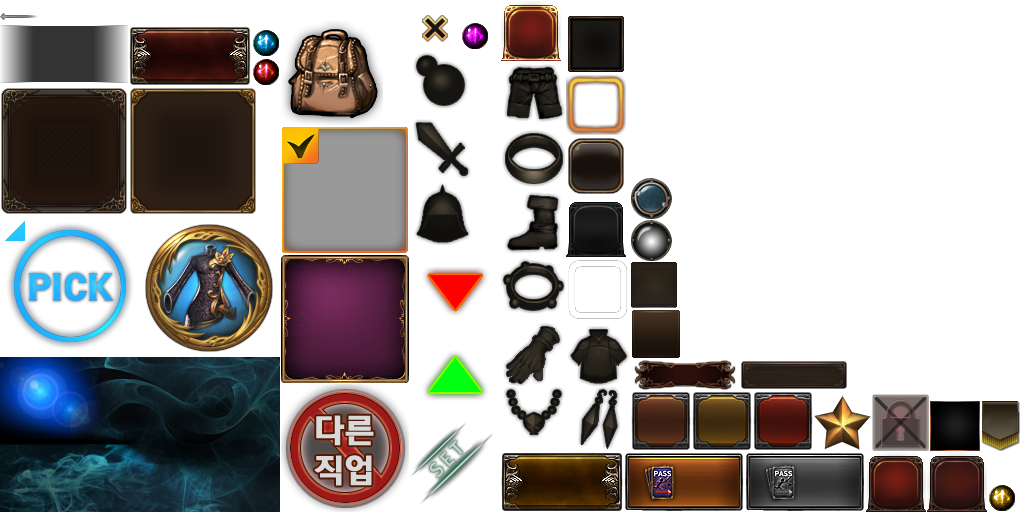 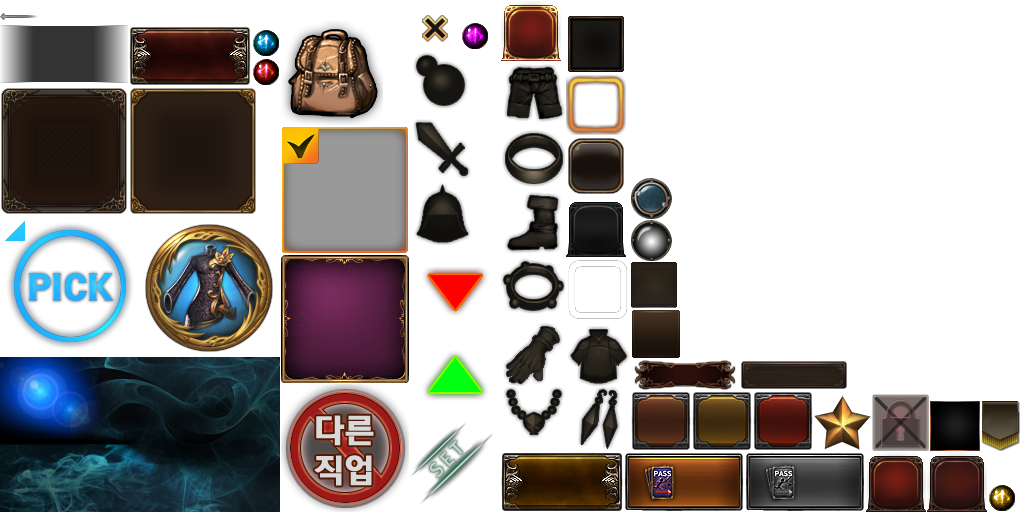 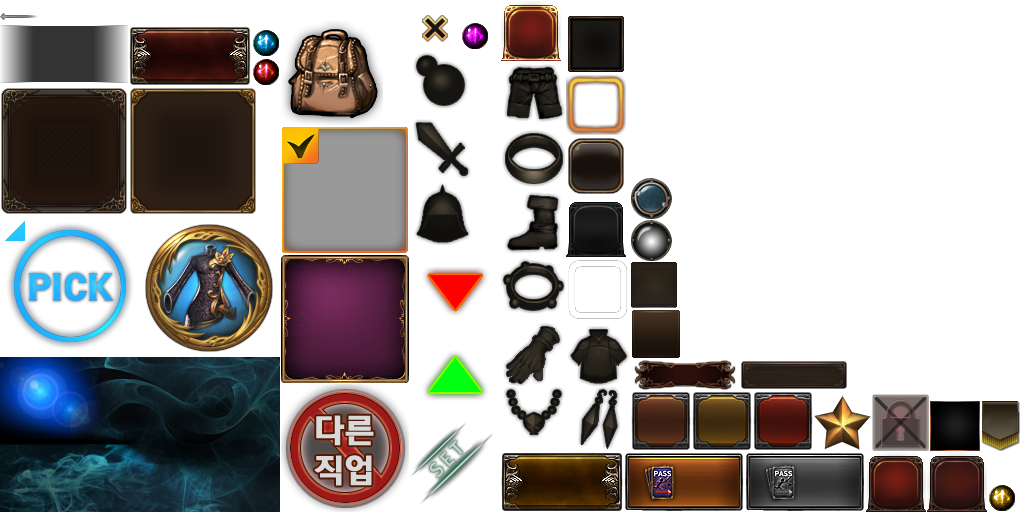 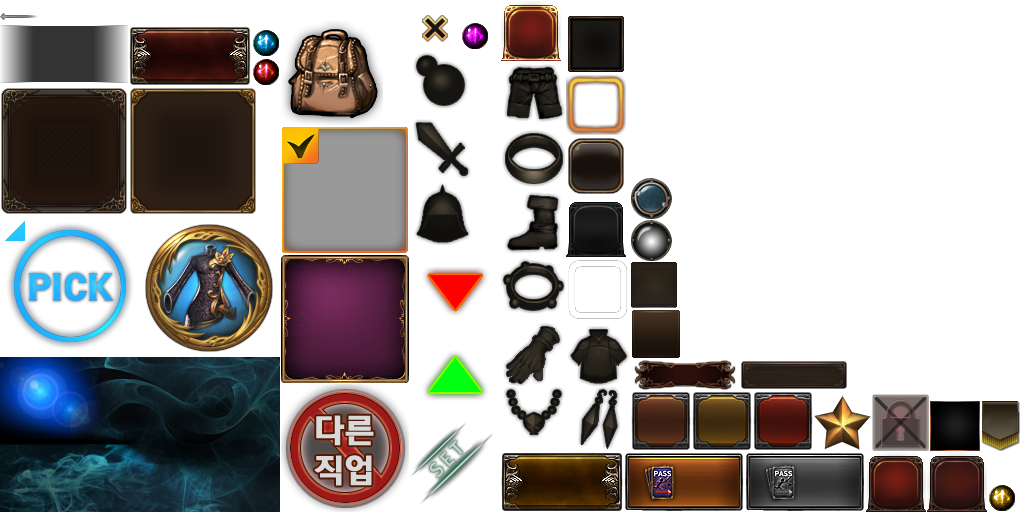 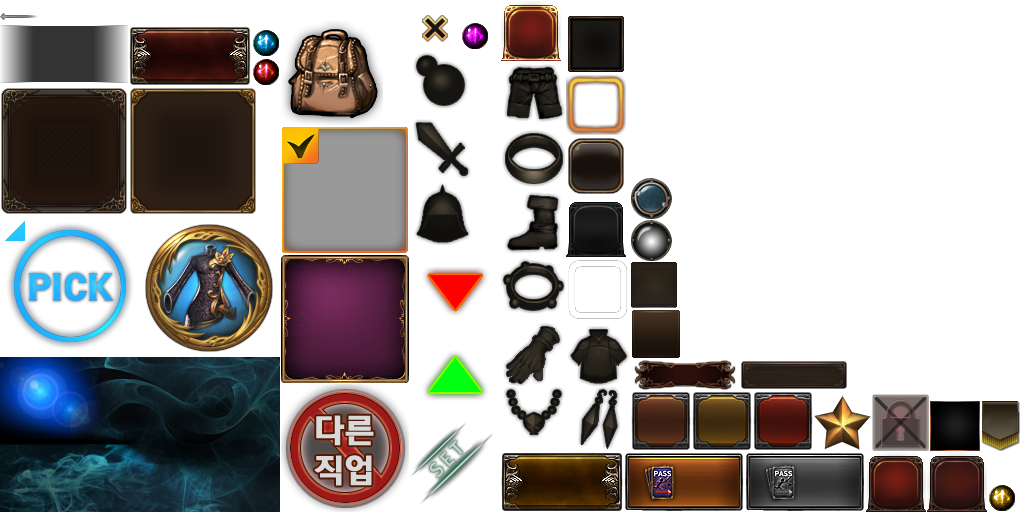 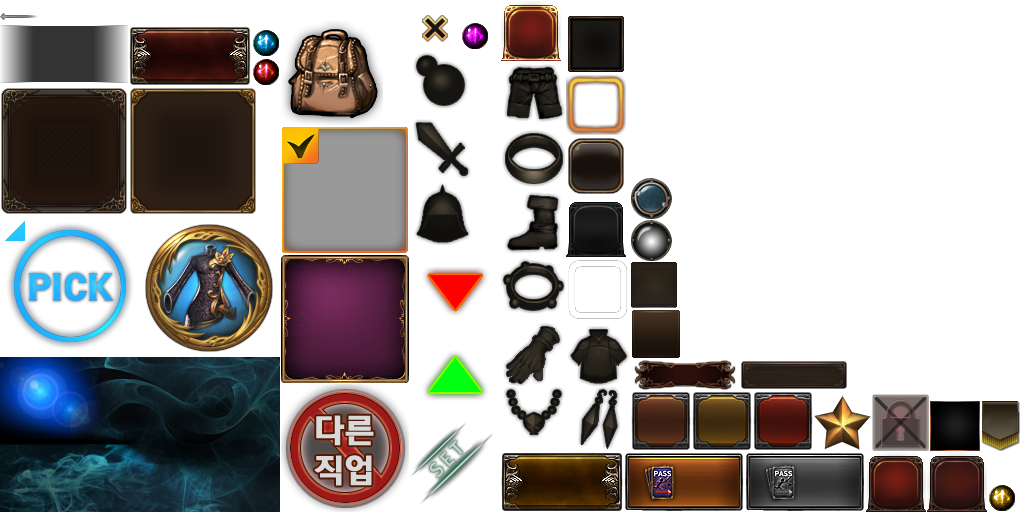 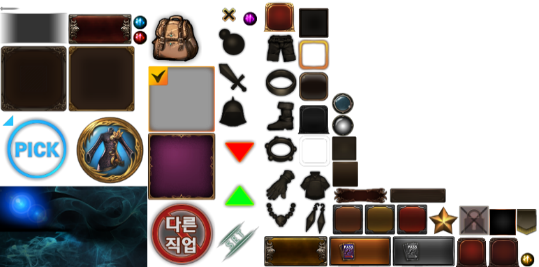 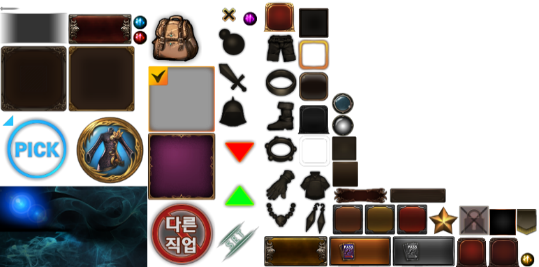 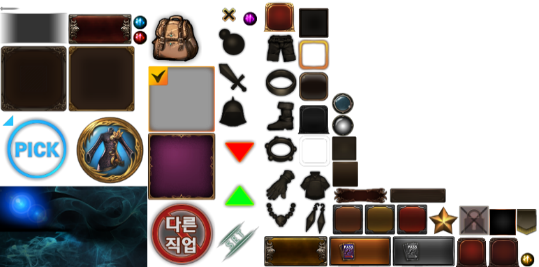 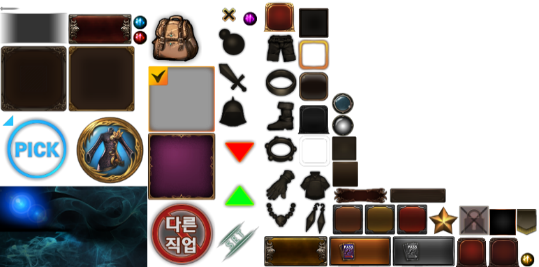 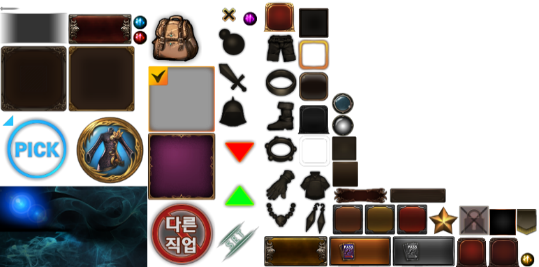 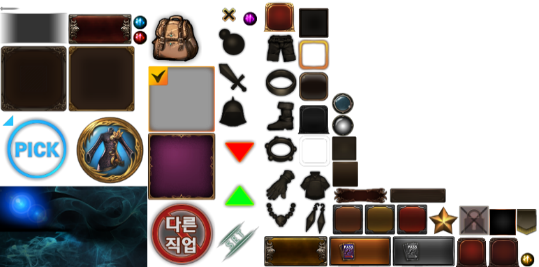 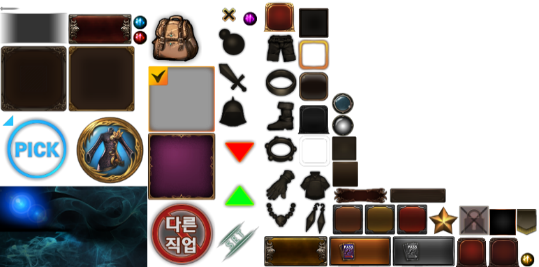 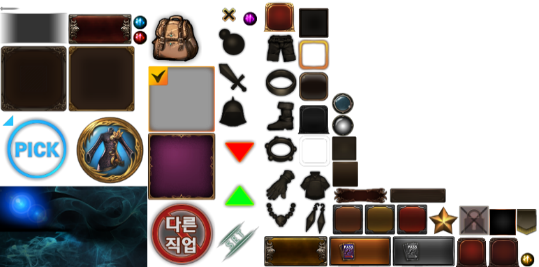 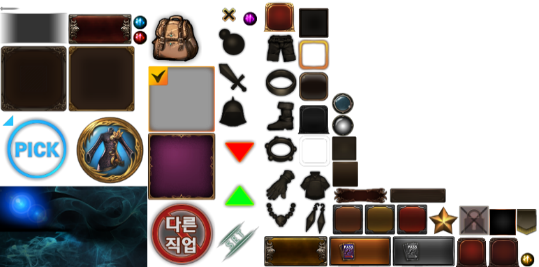 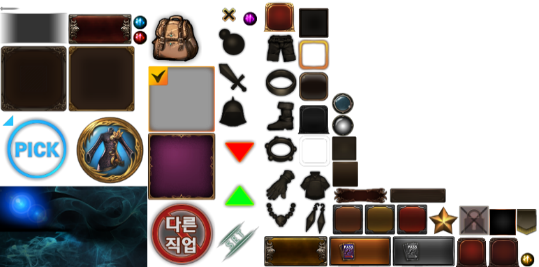 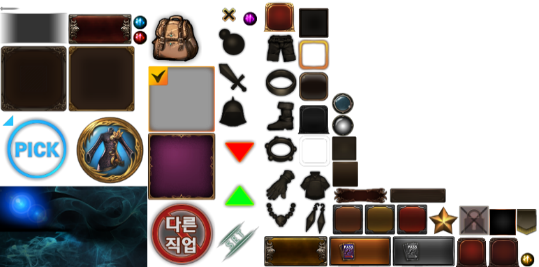 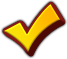 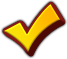 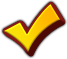 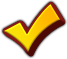 아이템 분해
250
돌아가기
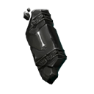 LEVEL  50  (2000)       캐릭터 닉네임
상세 정보
버서커 불멸 세트
2세트 : 공격력 +200
3세트 : 치명타확률 +3%
5세트 : 회피율 +5%
버서커 불멸 세트
2세트 : 공격력 +200
3세트 : 치명타확률 +3%
5세트 : 회피율 +5%
66%
+
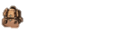 8 / 200
전투력
공격력
1,234,567
1,234,567
생명력
방어력
1,234,567
1,234,567
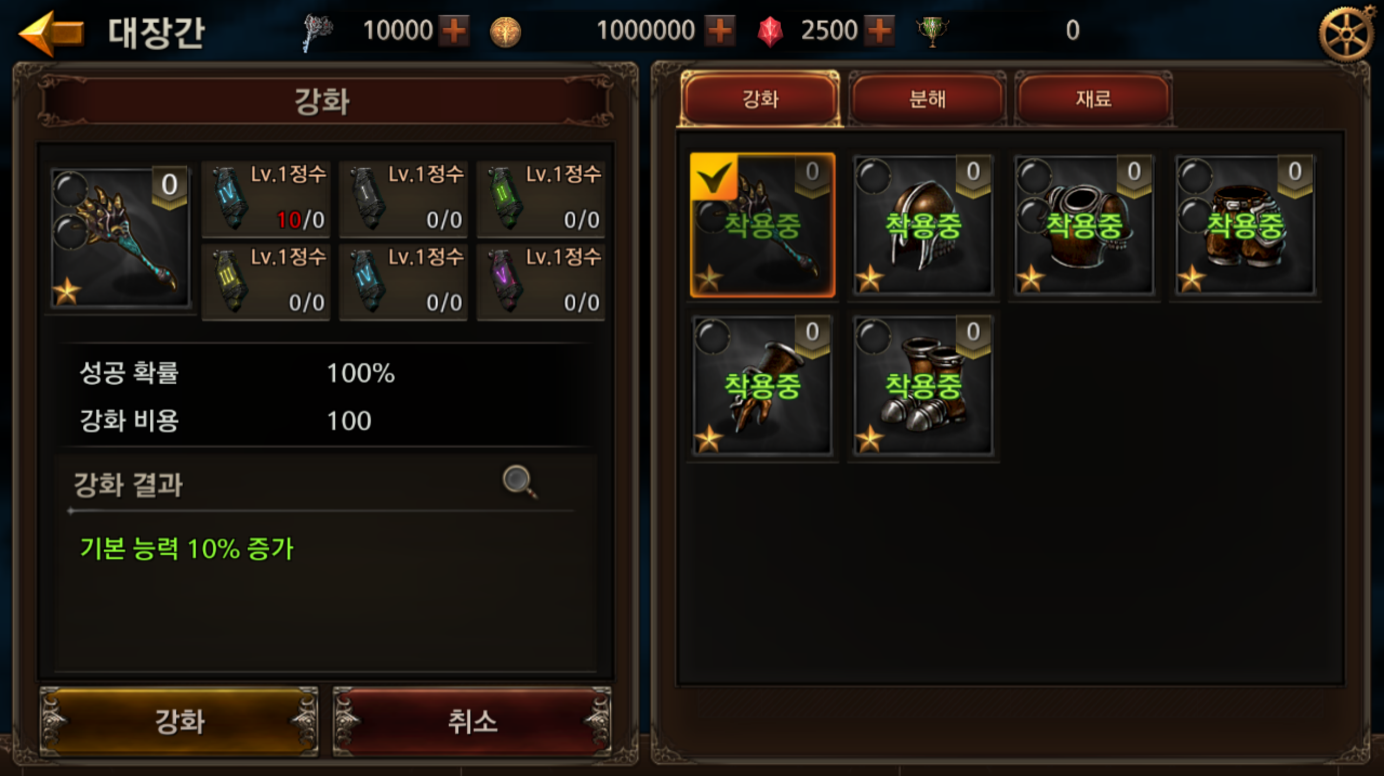 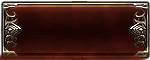 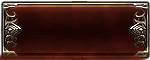 일괄분해
일괄판매
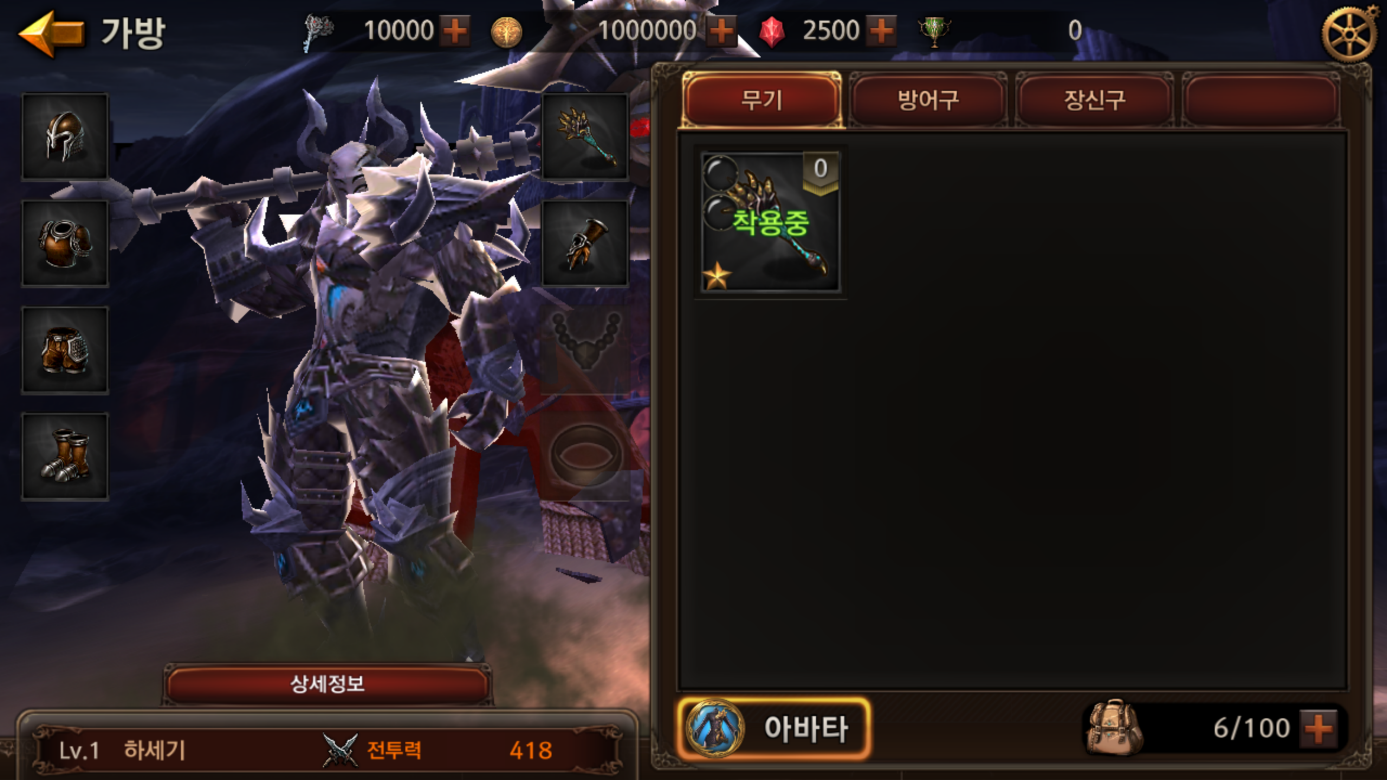 기타
세트
세트
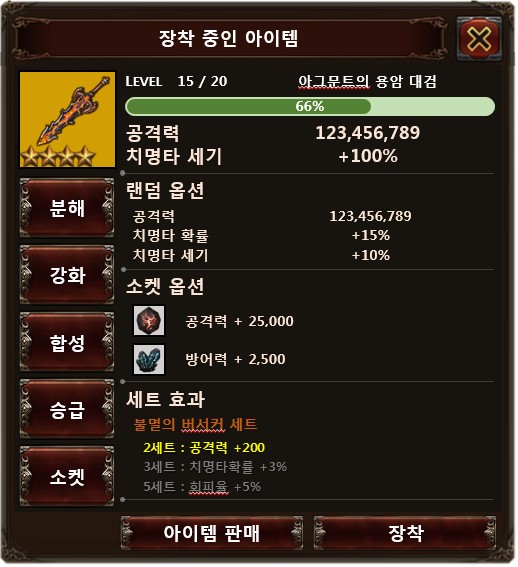 +20
+20
+10
+20
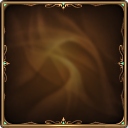 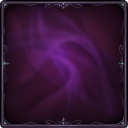 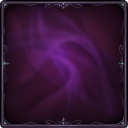 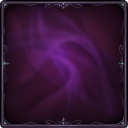 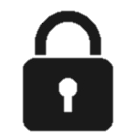 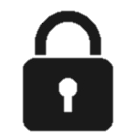 분해성공
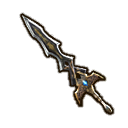 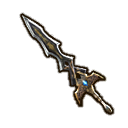 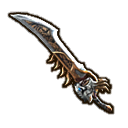 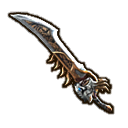 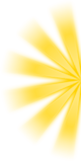 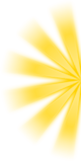 12,345▲
12,345▲
세트
세트
세트
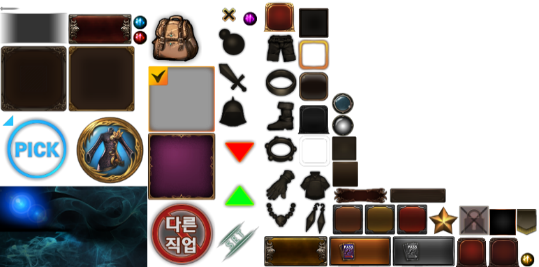 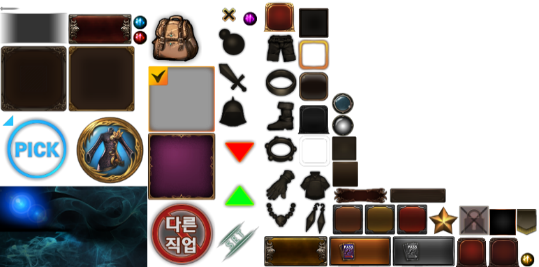 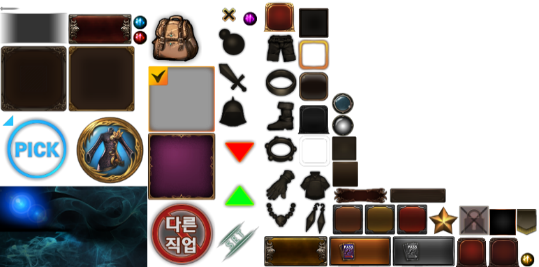 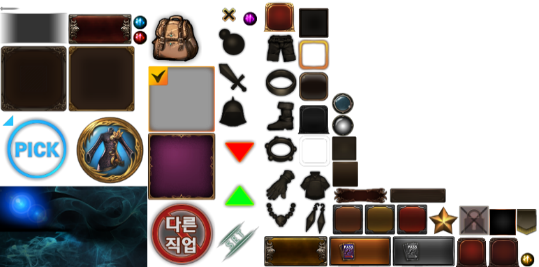 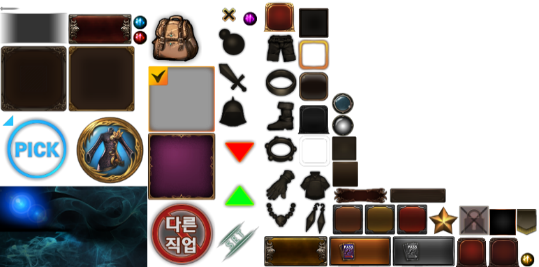 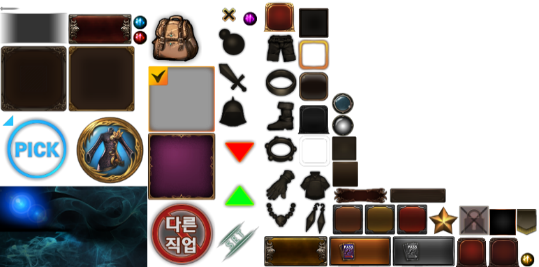 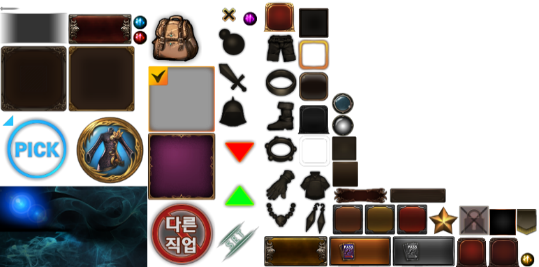 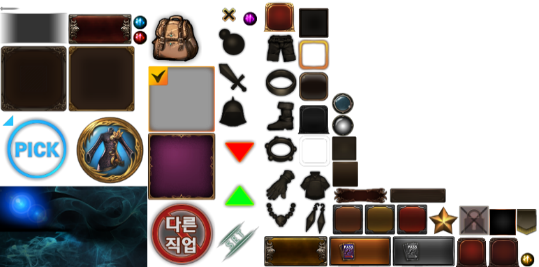 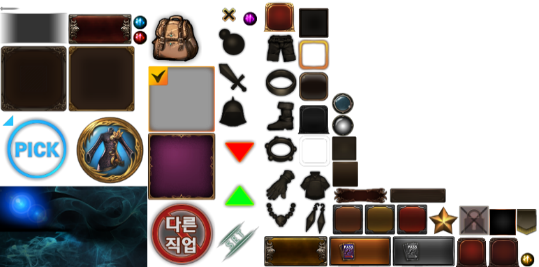 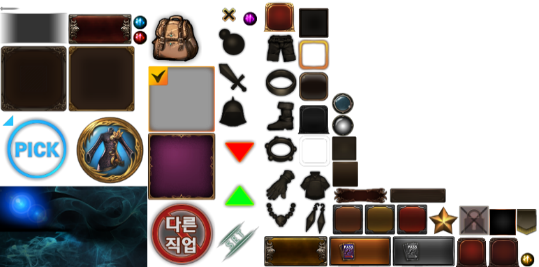 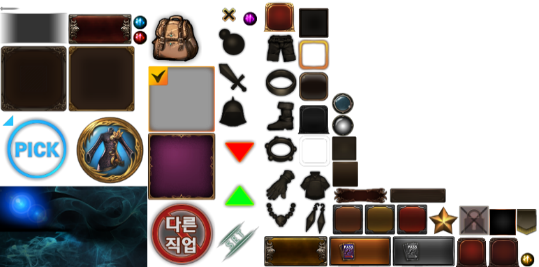 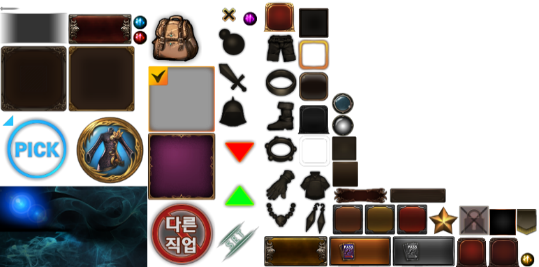 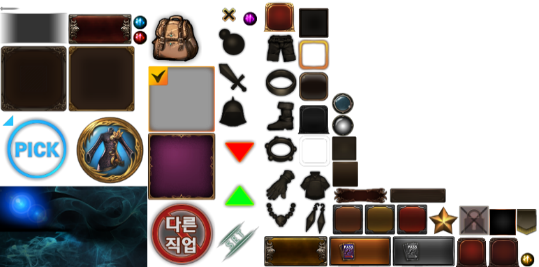 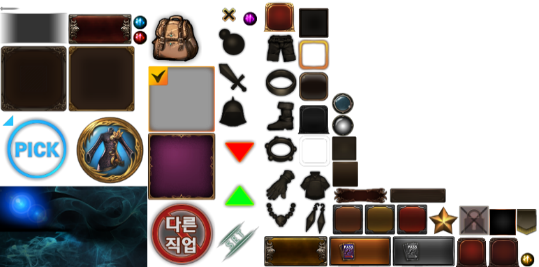 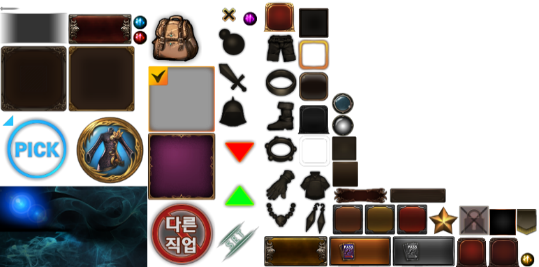 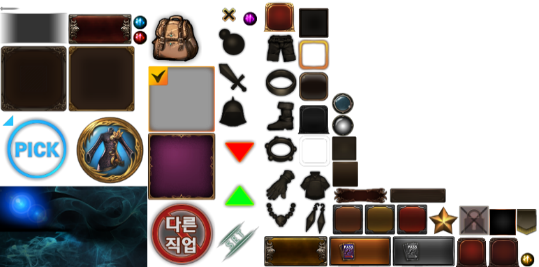 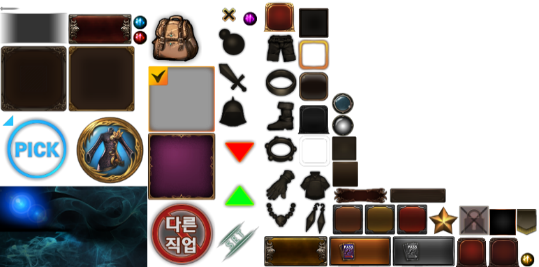 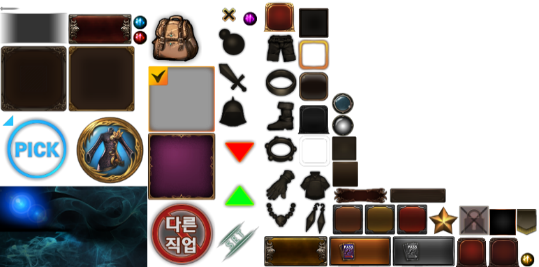 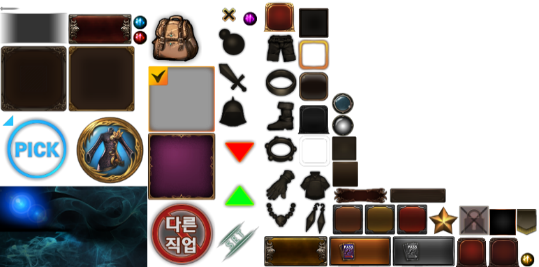 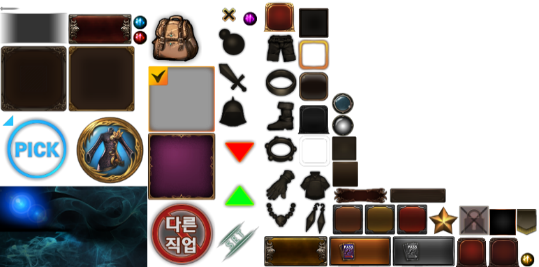 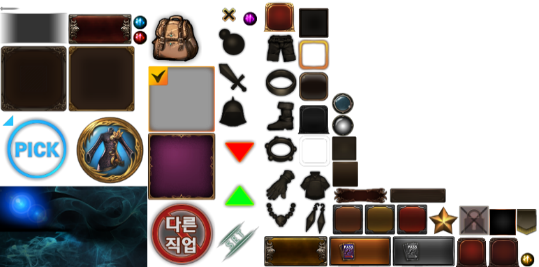 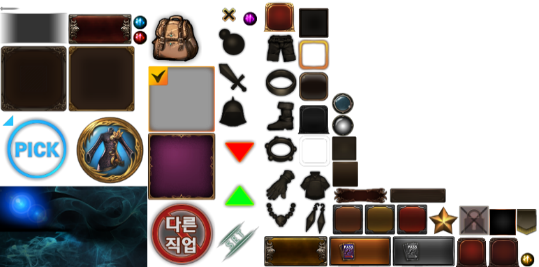 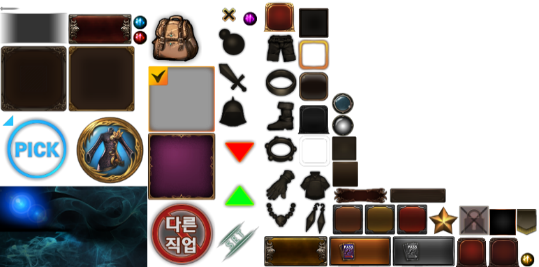 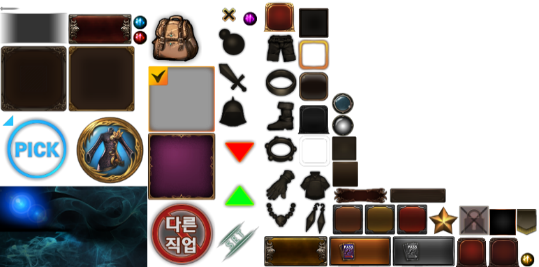 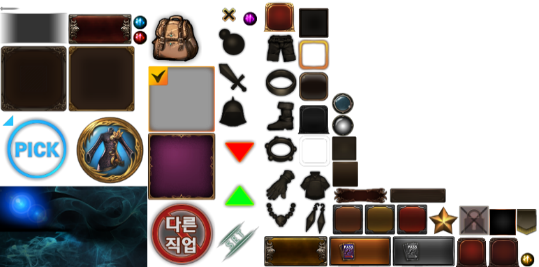 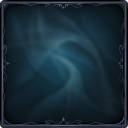 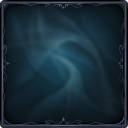 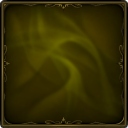 +10
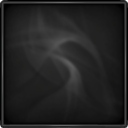 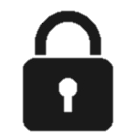 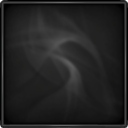 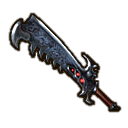 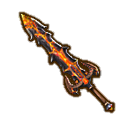 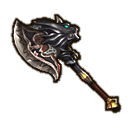 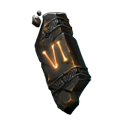 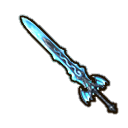 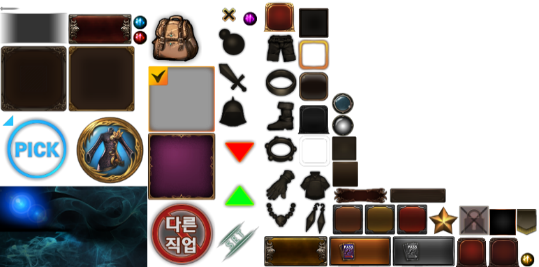 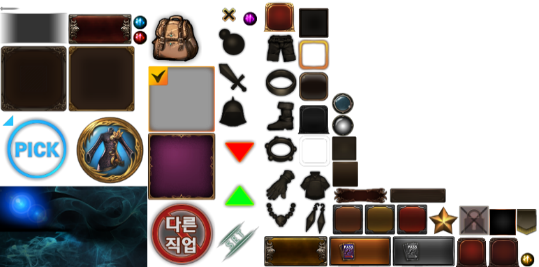 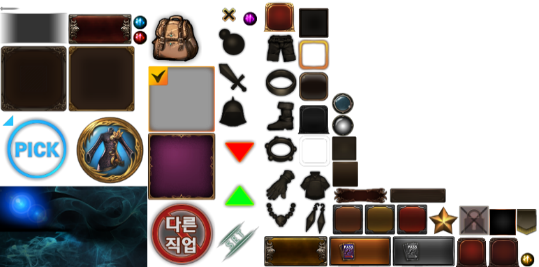 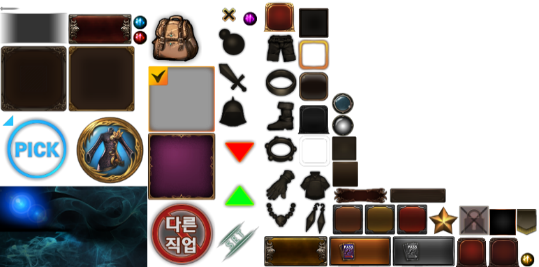 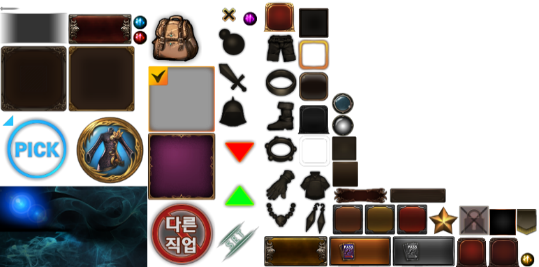 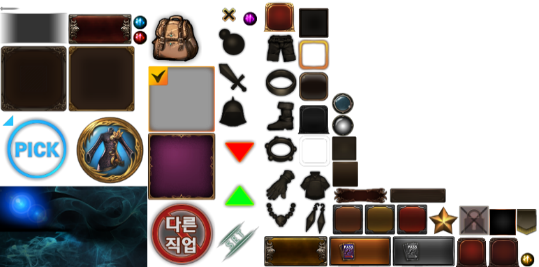 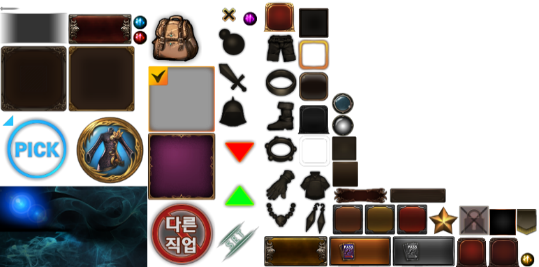 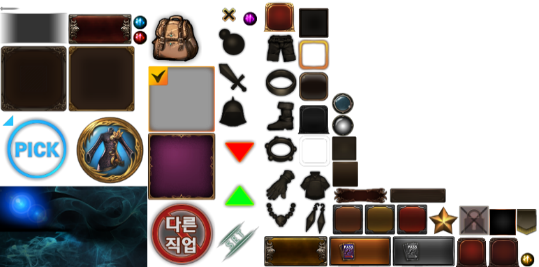 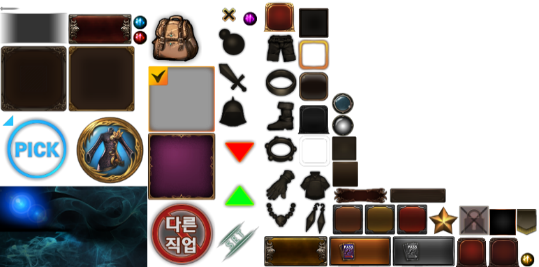 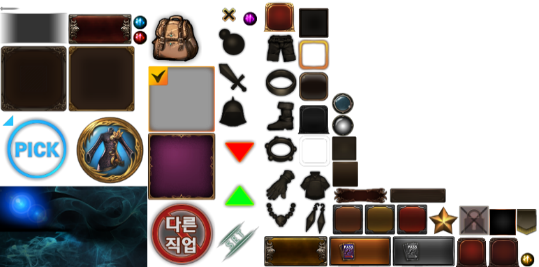 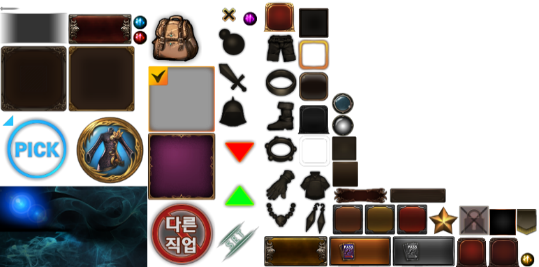 X 150
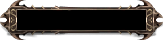 LEVEL  50  (2000)       캐릭터 닉네임
상세 정보
정수
버서커 불멸 세트
2세트 : 공격력 +200
3세트 : 치명타확률 +3%
5세트 : 회피율 +5%
버서커 불멸 세트
2세트 : 공격력 +200
3세트 : 치명타확률 +3%
5세트 : 회피율 +5%
66%
+
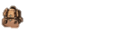 8 / 200
전투력
공격력
1,234,567
1,234,567
생명력
방어력
1,234,567
1,234,567
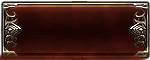 확 인
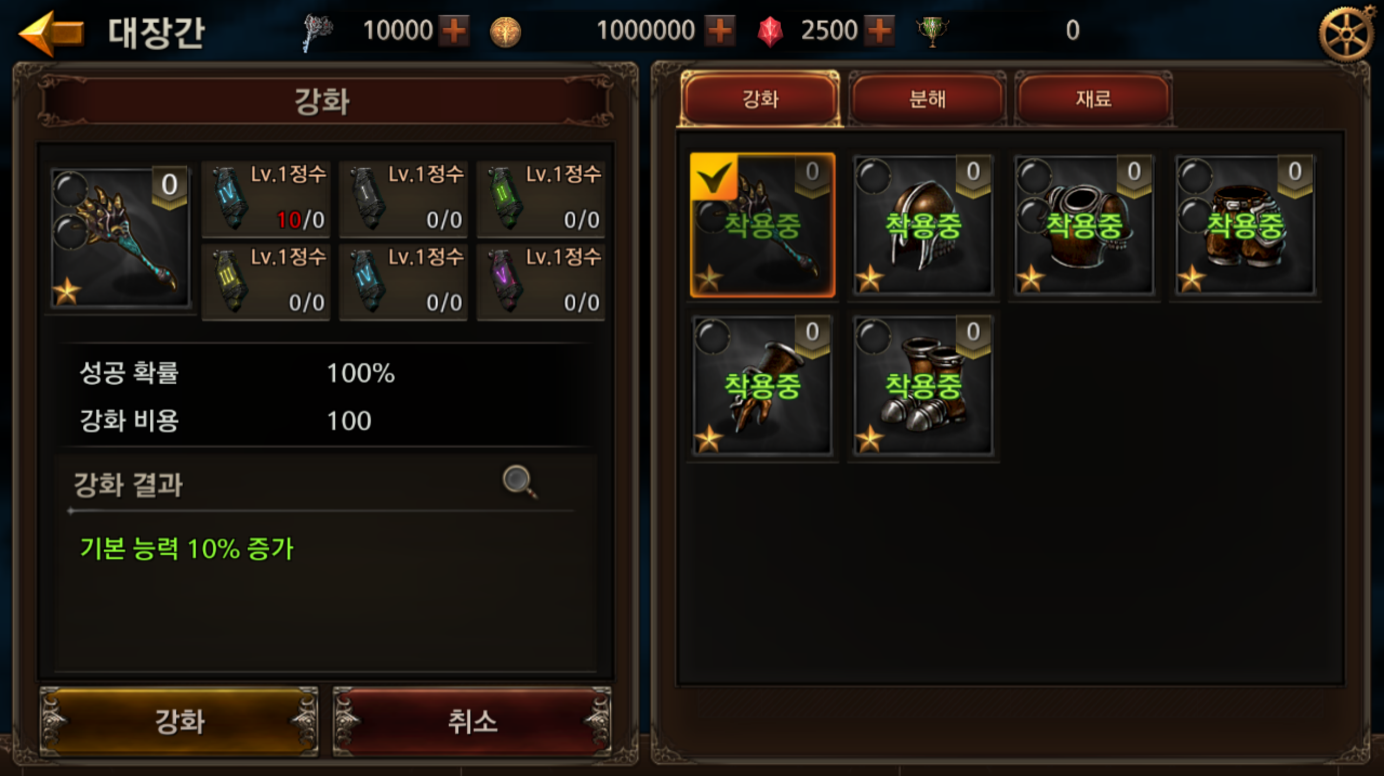 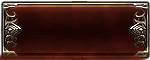 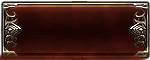 일괄분해
일괄판매